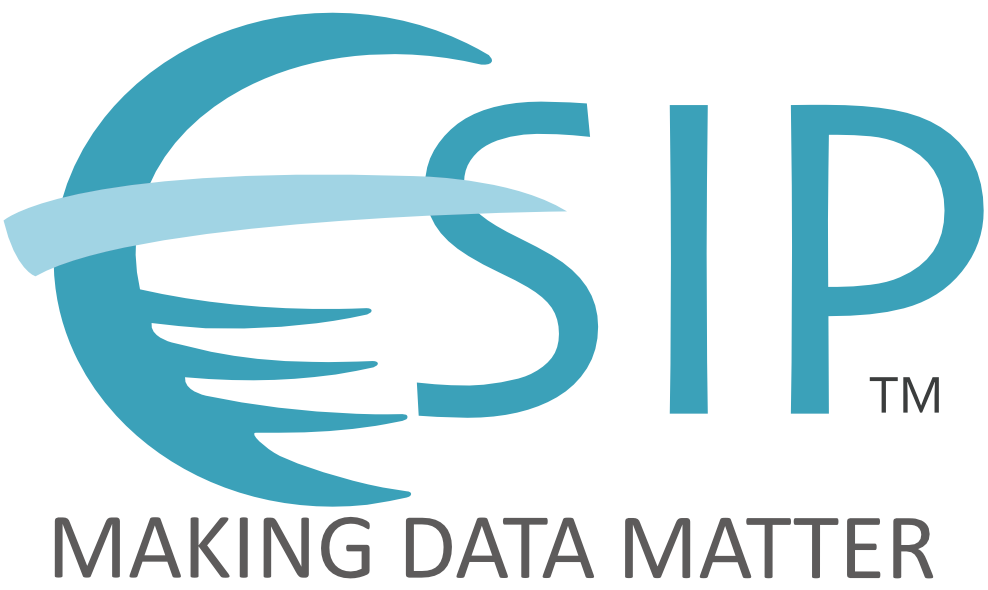 esipfed.org | #ESIPfed
ESIP & COVID-19
Erin Robinson, 
ESIP Executive Director
Supported by:
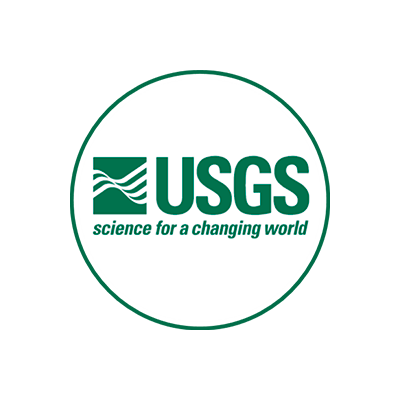 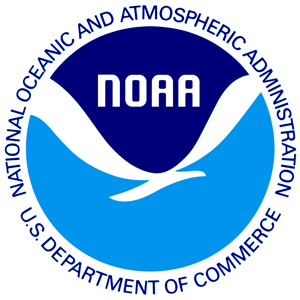 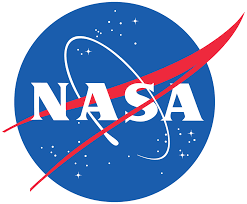 Image Credit: National Geographic
Image Credit: NASA
ESIP VISION
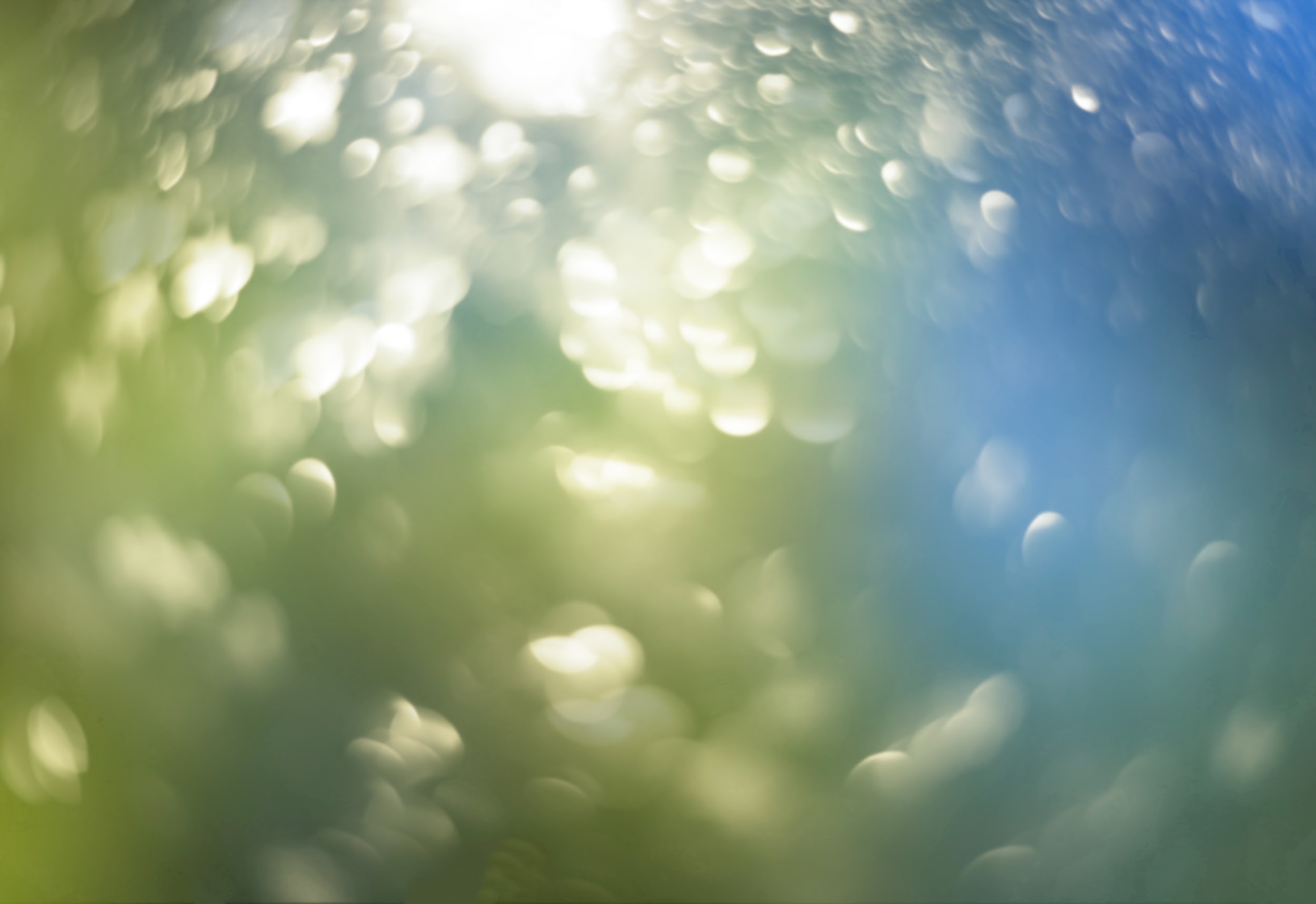 To be a leader in promoting the collection, stewardship and (re)use 
of Earth science data, information, and knowledge 
that is responsive to societal needs.
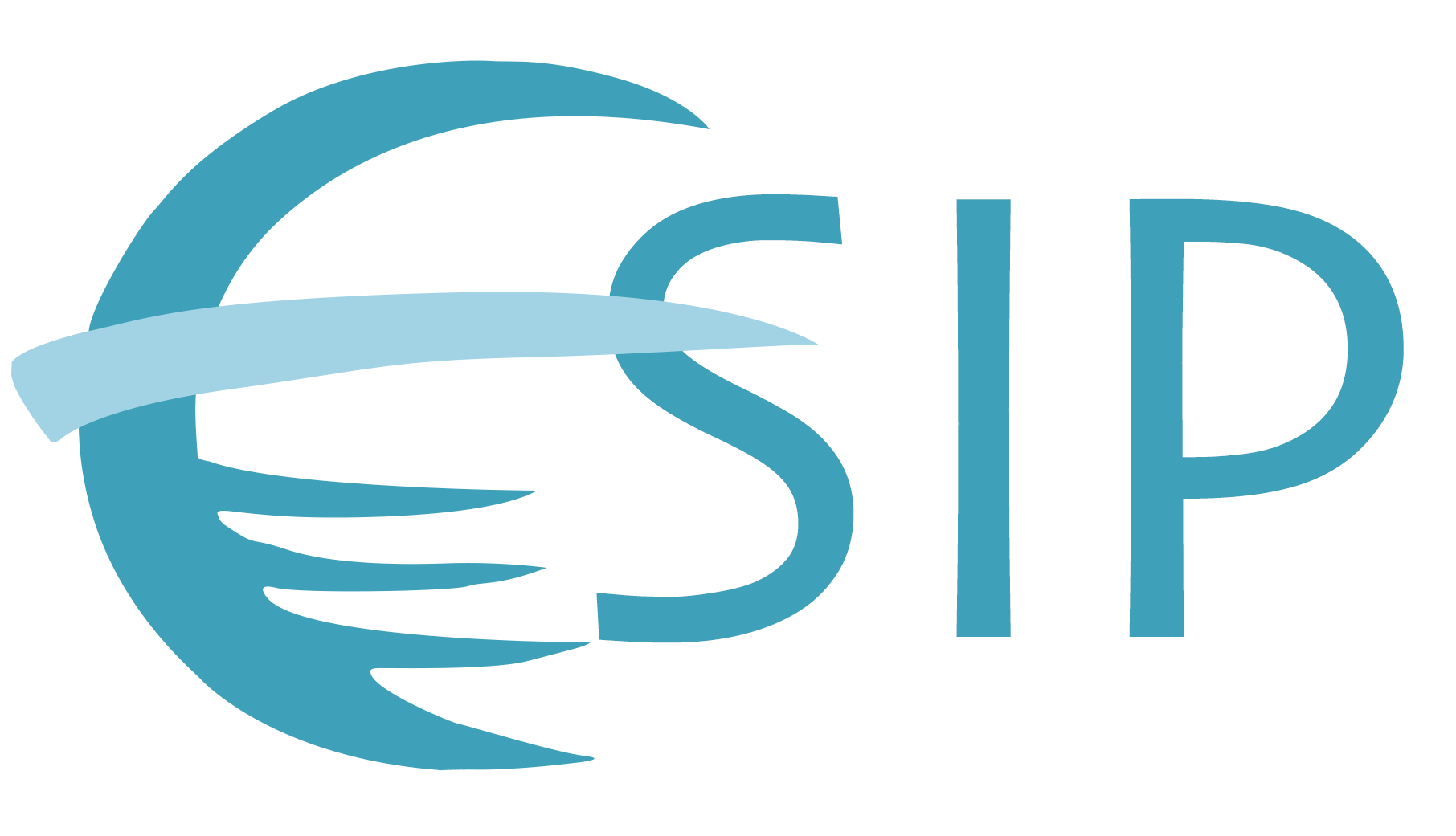 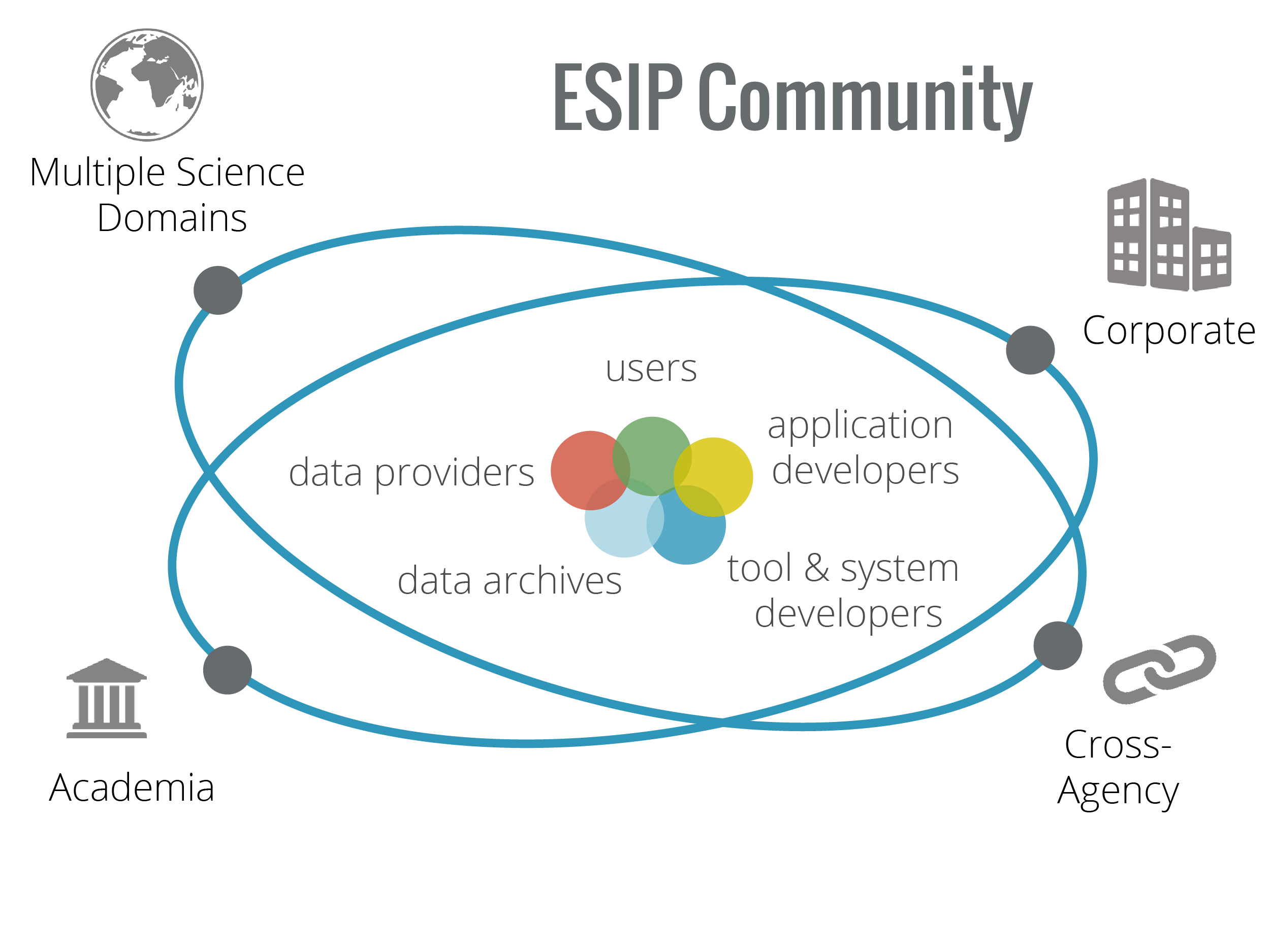 Supported by:
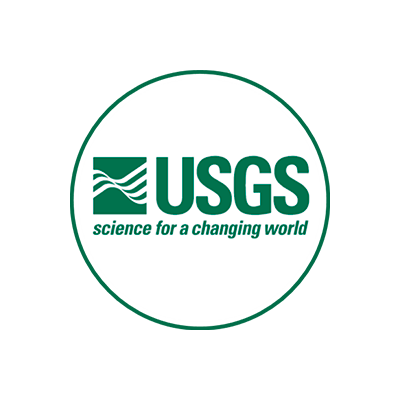 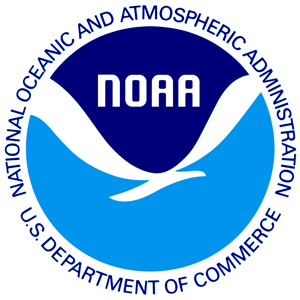 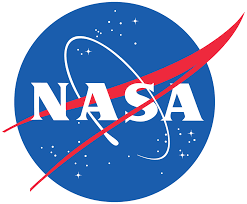 Brain trust of Earth
science data professionals
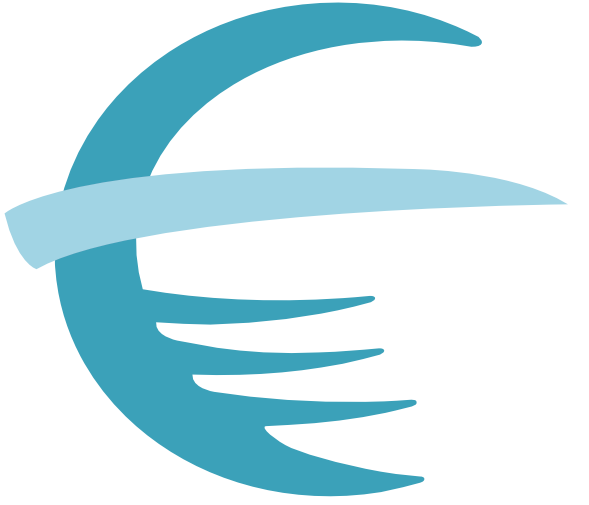 TYPES OF ESIP PARTNERS
TYPE I
TYPE II
TYPE III
TYPE IV
TYPE V
EARTH SCIENCE APPLIED SERVICE PROVIDERS
DATA AND INFORMATION DISTRIBUTORS, REPOSITORIES, & ARCHIVE CENTERS
PRODUCT & SERVICE PROVIDERS
COLLABORATIVE DATA NETWORKS
ESIP SPONSORS
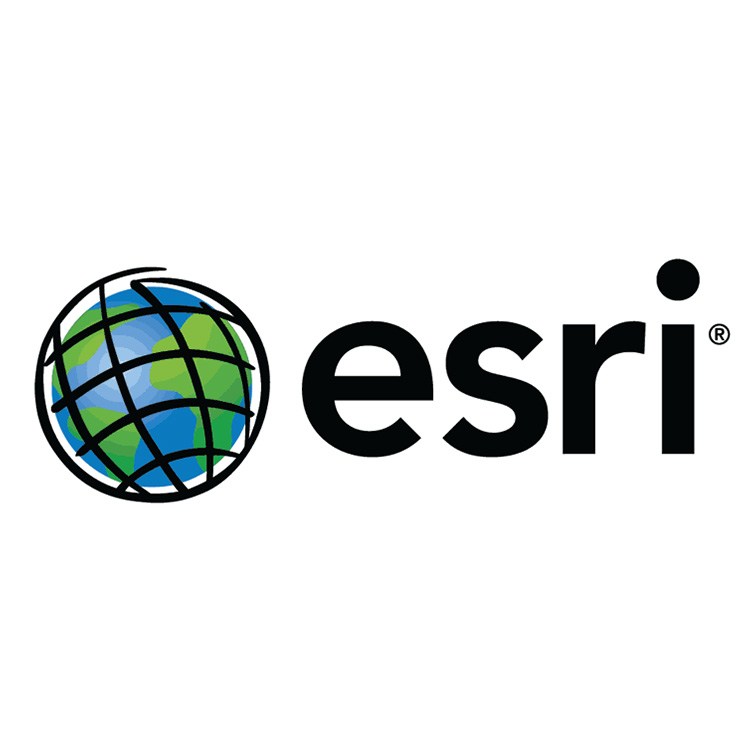 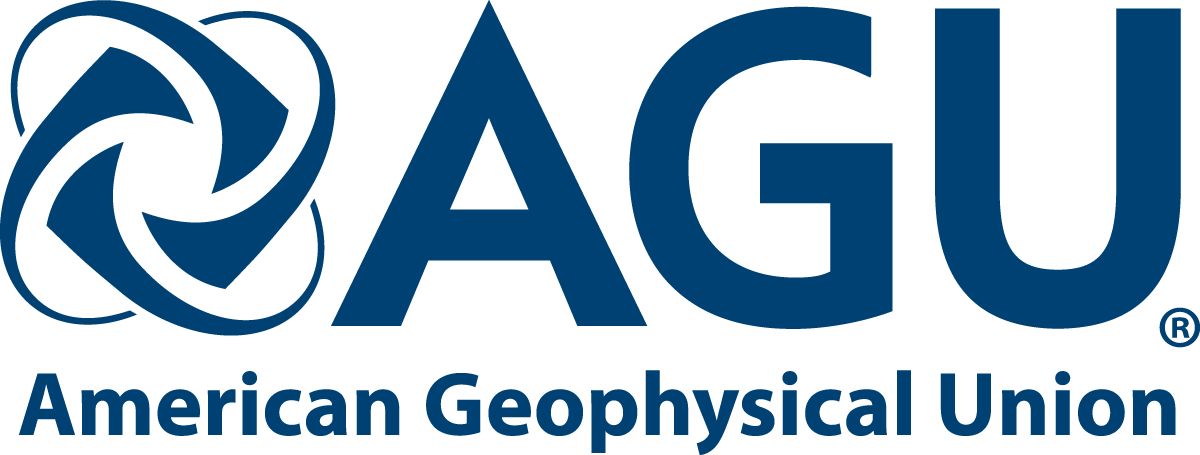 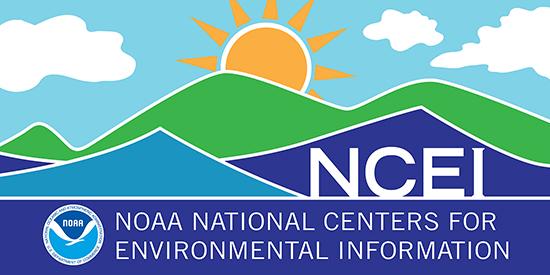 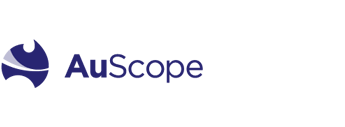 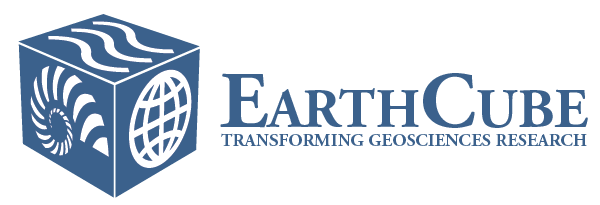 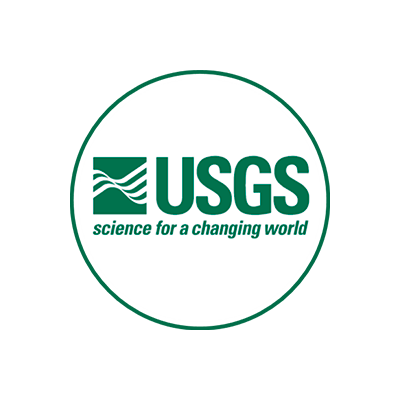 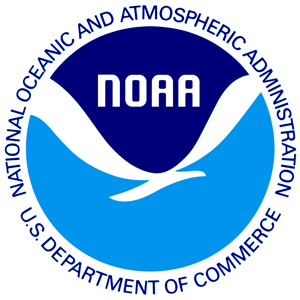 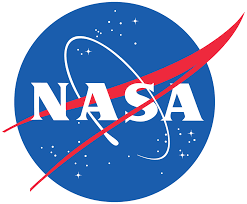 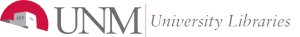 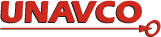 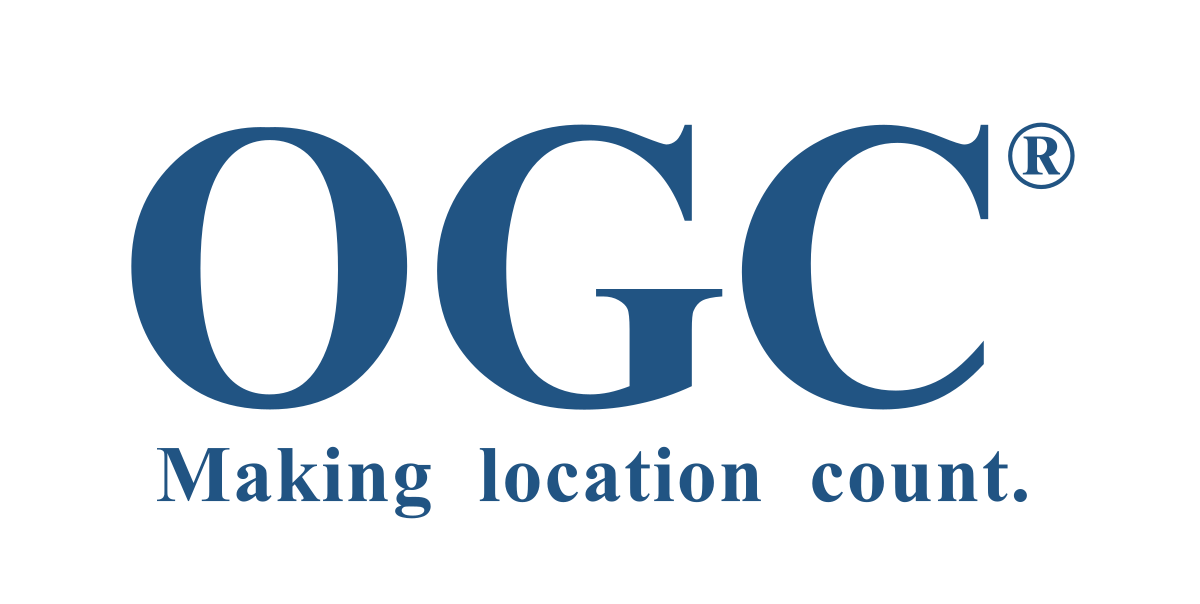 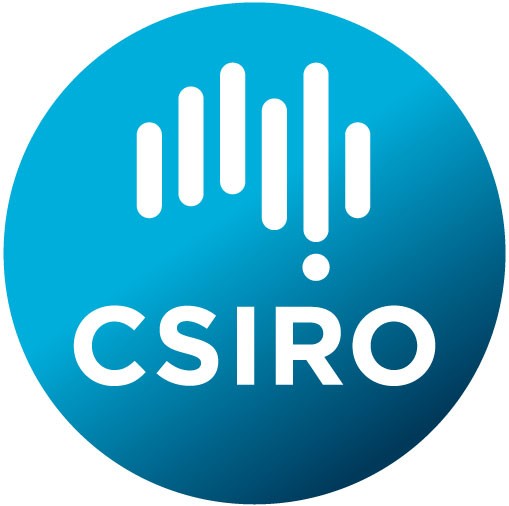 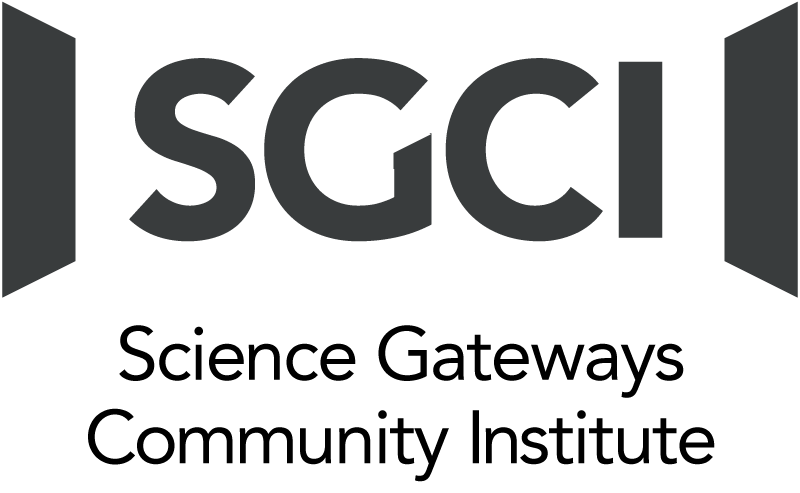 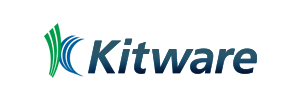 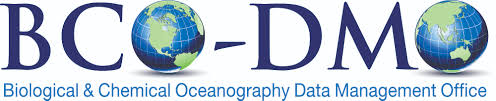 Plus 140 more…  							            		ESIPFED.ORG/JOIN
[Speaker Notes: Type 1 -- Data and Information Distributors, Repositories, and Archive Centers: Type 1 ESIP Partners shall be primarily stewards and distributors of Earth science and related data and/or their supporting catalogs, metadata, software, and/or documentation.
Type 2 -- Product and Service Providers: Type 2 ESIP Partners shall be engaged principally in the development, provision, and support of Earth Science research data and information products, including technology, infrastructure, or services, aimed primarily at the Earth science and research communities.
Type 3 -- Earth Science Applied Service Providers: Type 3 ESIP Partners shall be engaged principally in the development, provision, and support of applications or services that use or disseminate Earth science data/information for such activities as decision support, outreach, advocacy, or education.
Type 4 -- ESIP Sponsors: Type 4 ESIP Partners shall be major financial or in-kind supporters of ESIP activities.
Type 5 -- Collaborative Data Networks: Type 5 Partners shall be other associations or networked organizations with missions that complement ESIP]
INFORMATION INTEROPERABILITY STACK
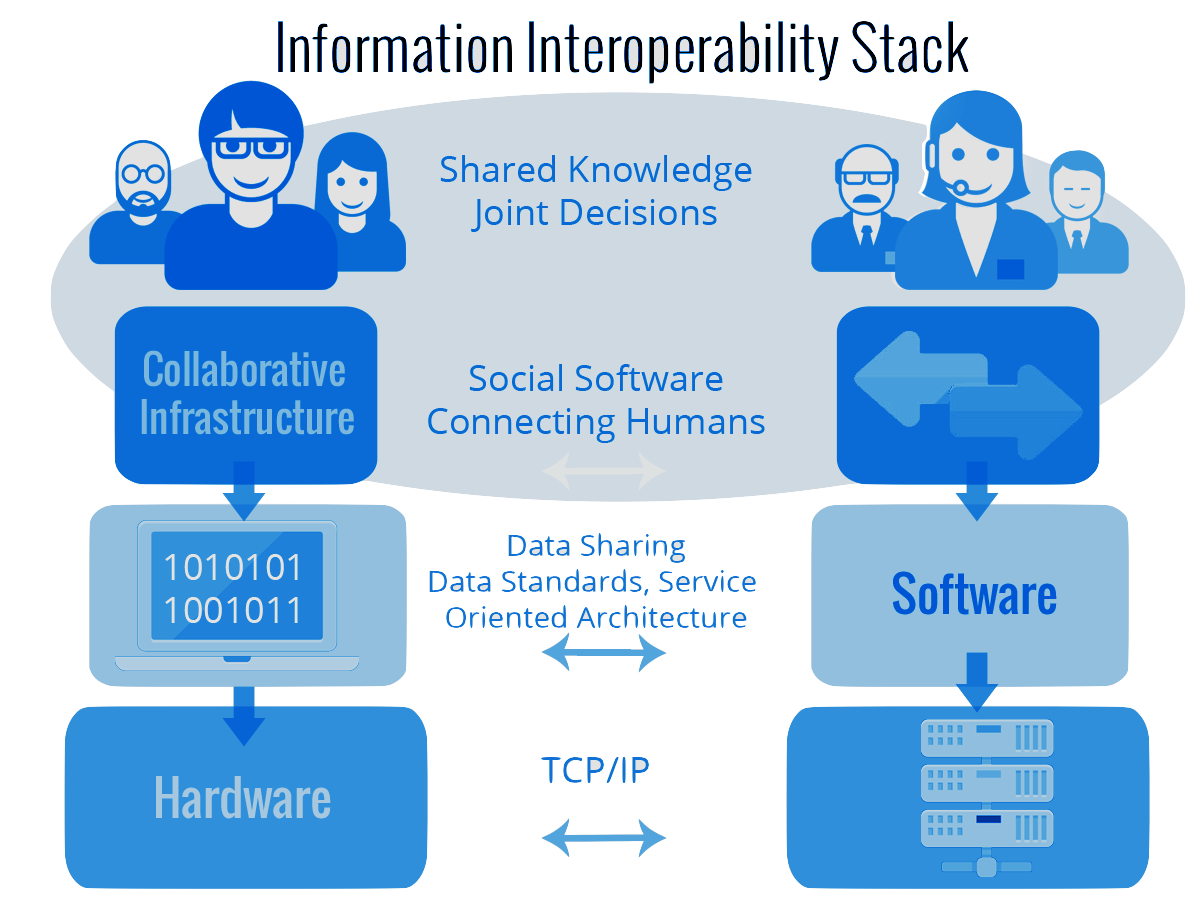 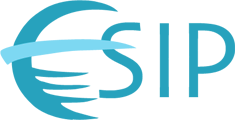 Generate recommendations and work products.

Have a lasting impact in the recommendation of standards.
ESIP does not: 
Provide data 
Sustain cyberinfrastructure
Compete with our members
Develop standards
5
VIRTUAL COLLABORATION
Facilitate professional development, outreach, and collaboration opportunities.
THREE APPROACHES
IN PERSON MEETINGS
Seed innovation and community-generated best practices.
Provide funding for prototyping, experimentation, and skill development.
ESIP LAB
[Speaker Notes: Community-generated best practices
Incubate seed ideas & evaluate tech projects 
Professional development & outreach
Provide virtual and in-person venues for collaboration and connections
Provide mini-grants to make stuff happen]
ESIP BACKBONE
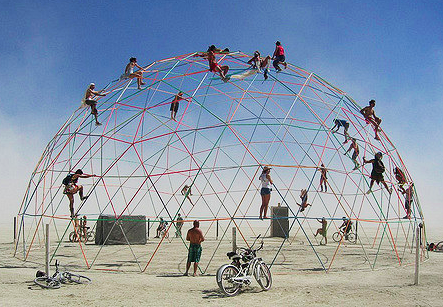 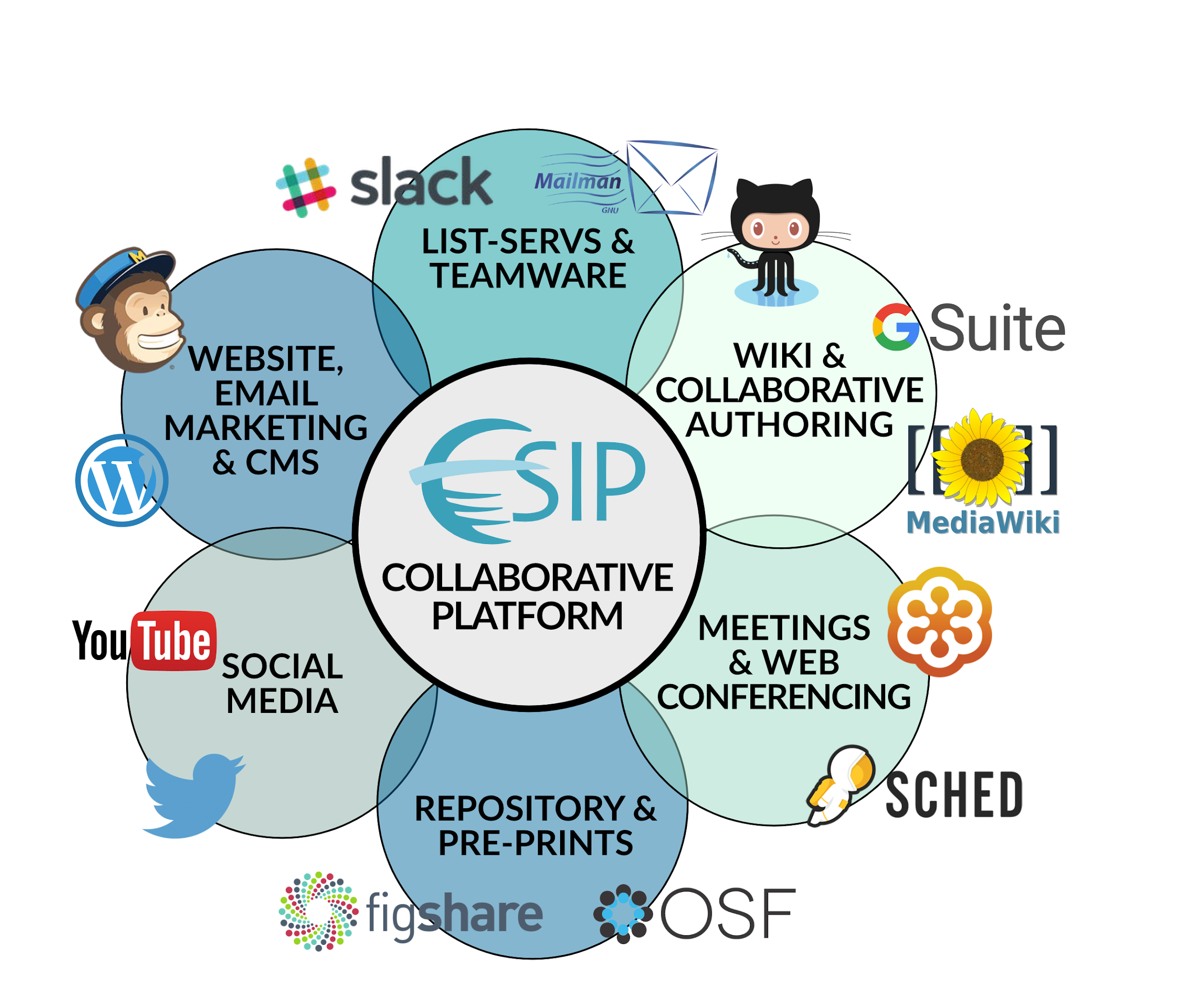 ESIP BACKBONE
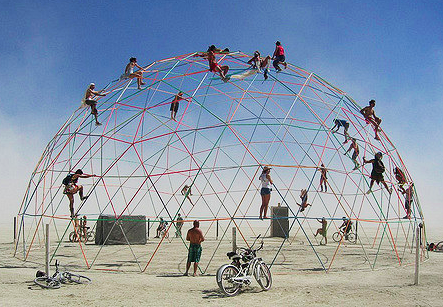 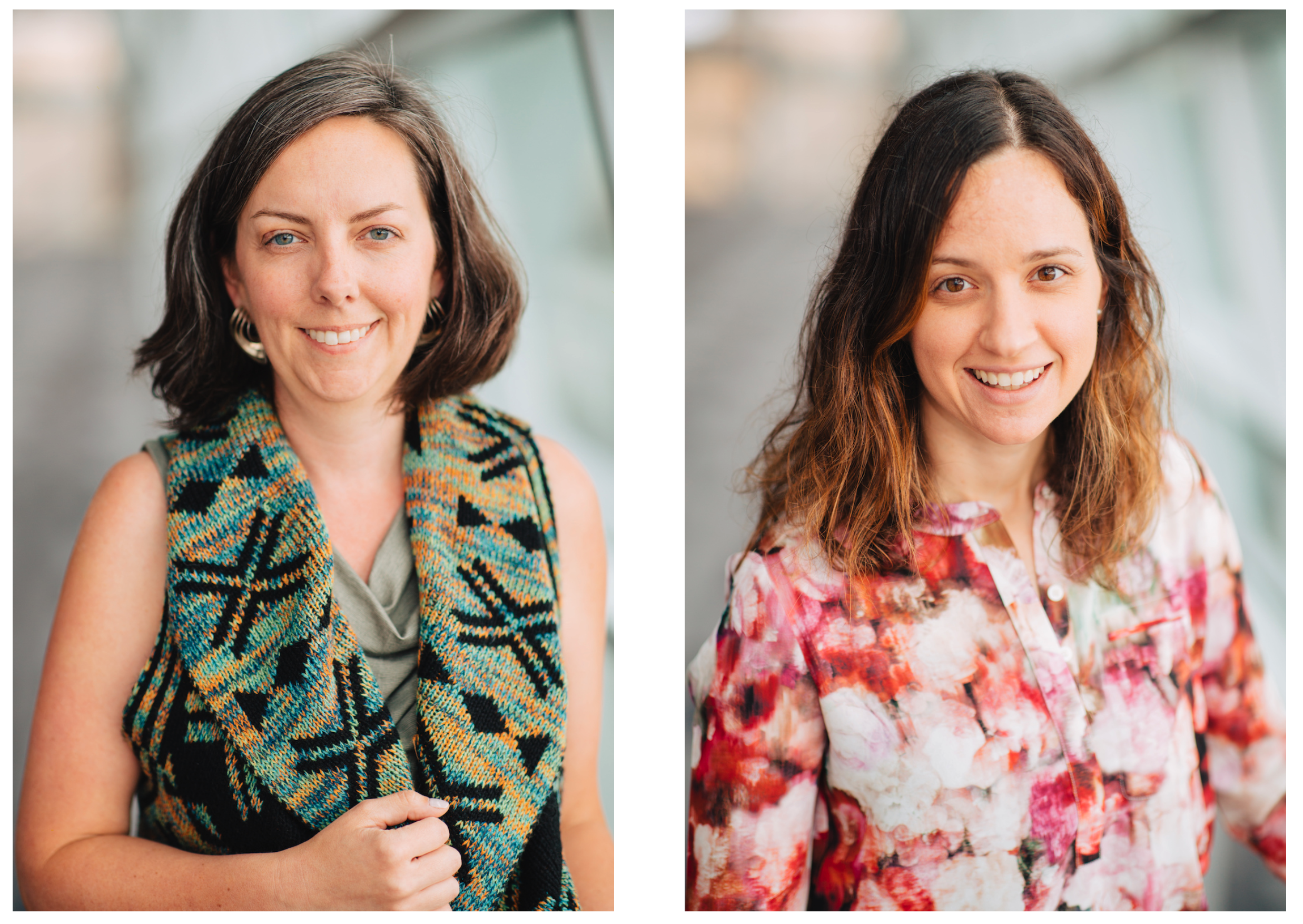 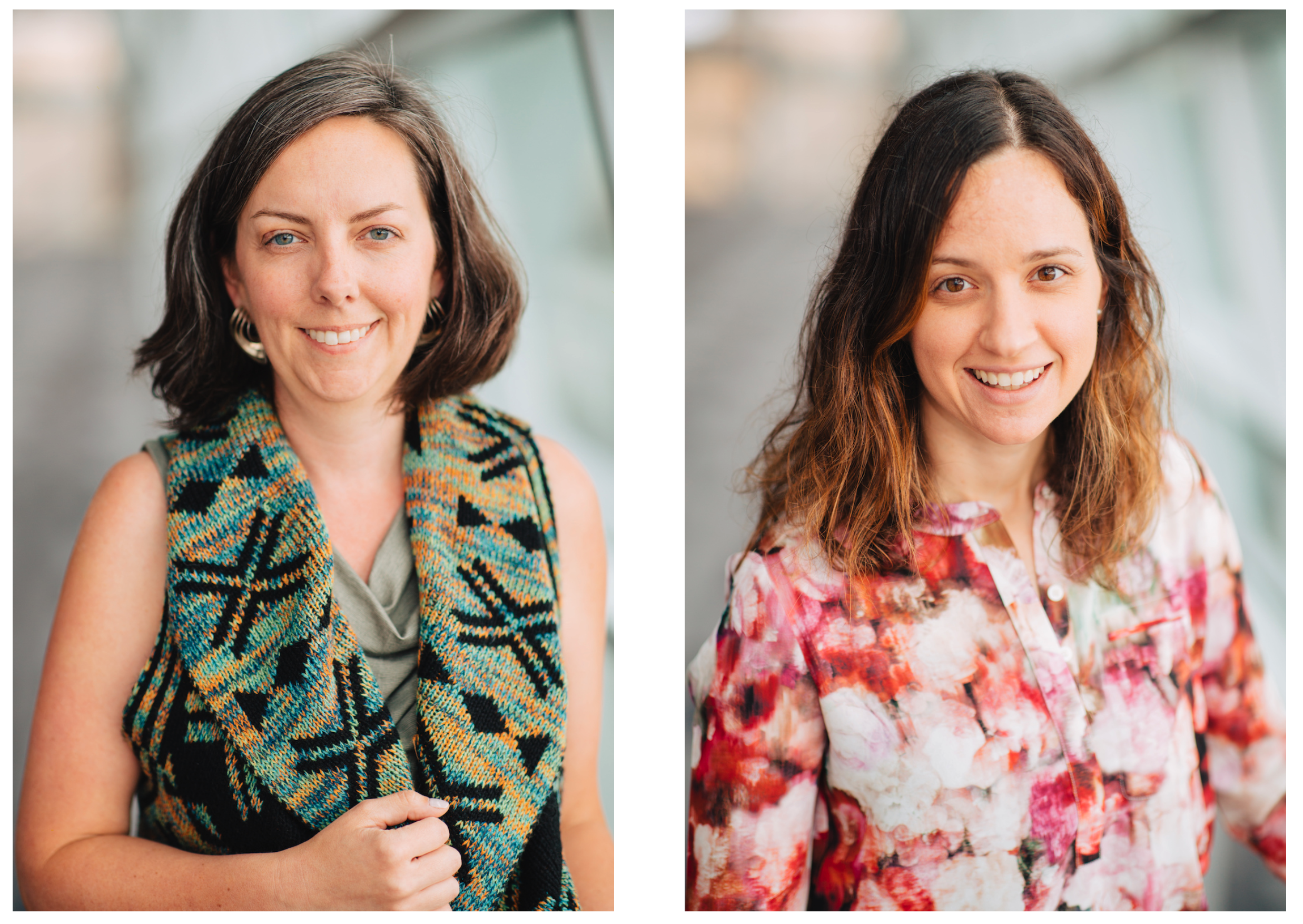 Erin Robinson	                  Megan Carter
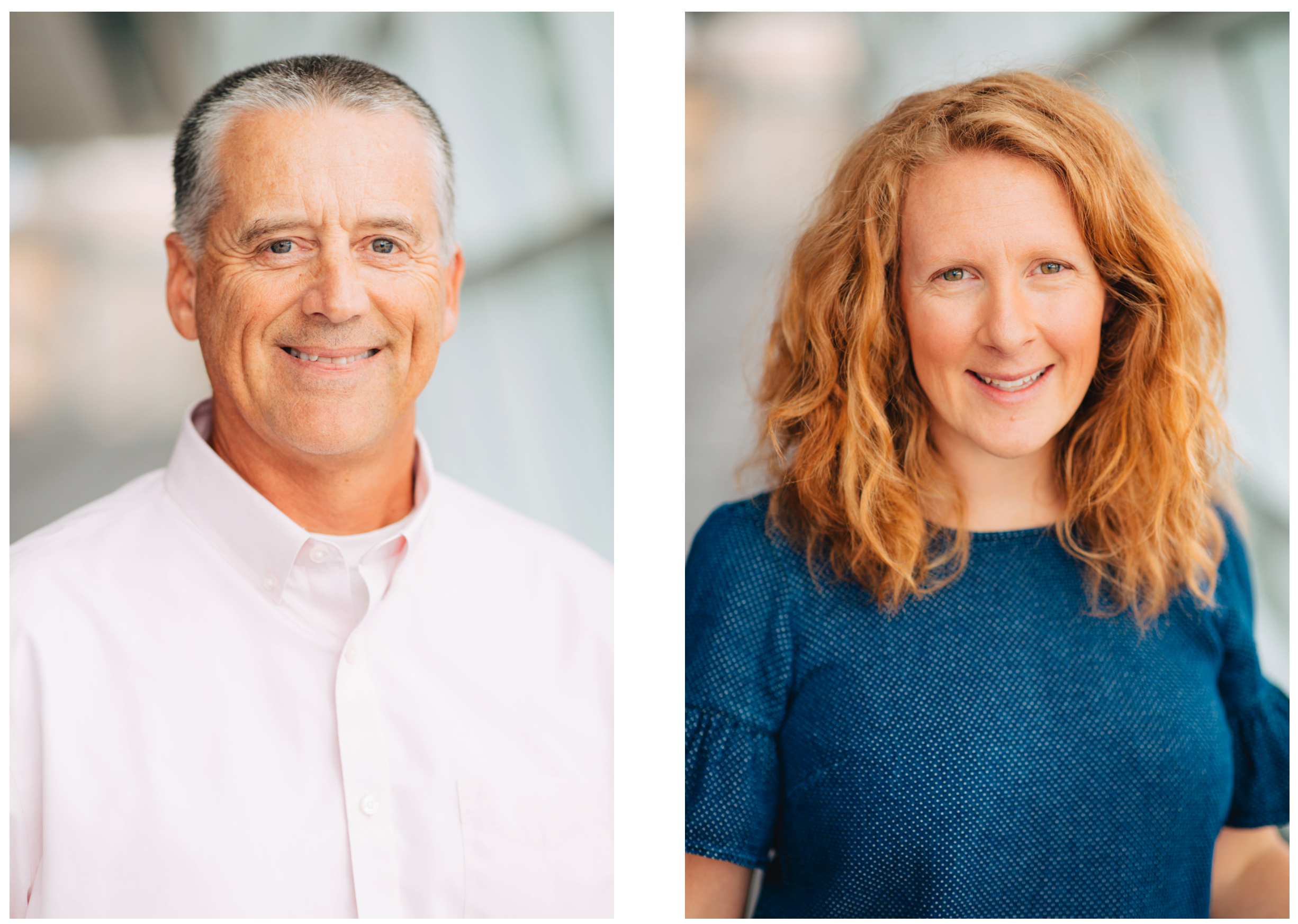 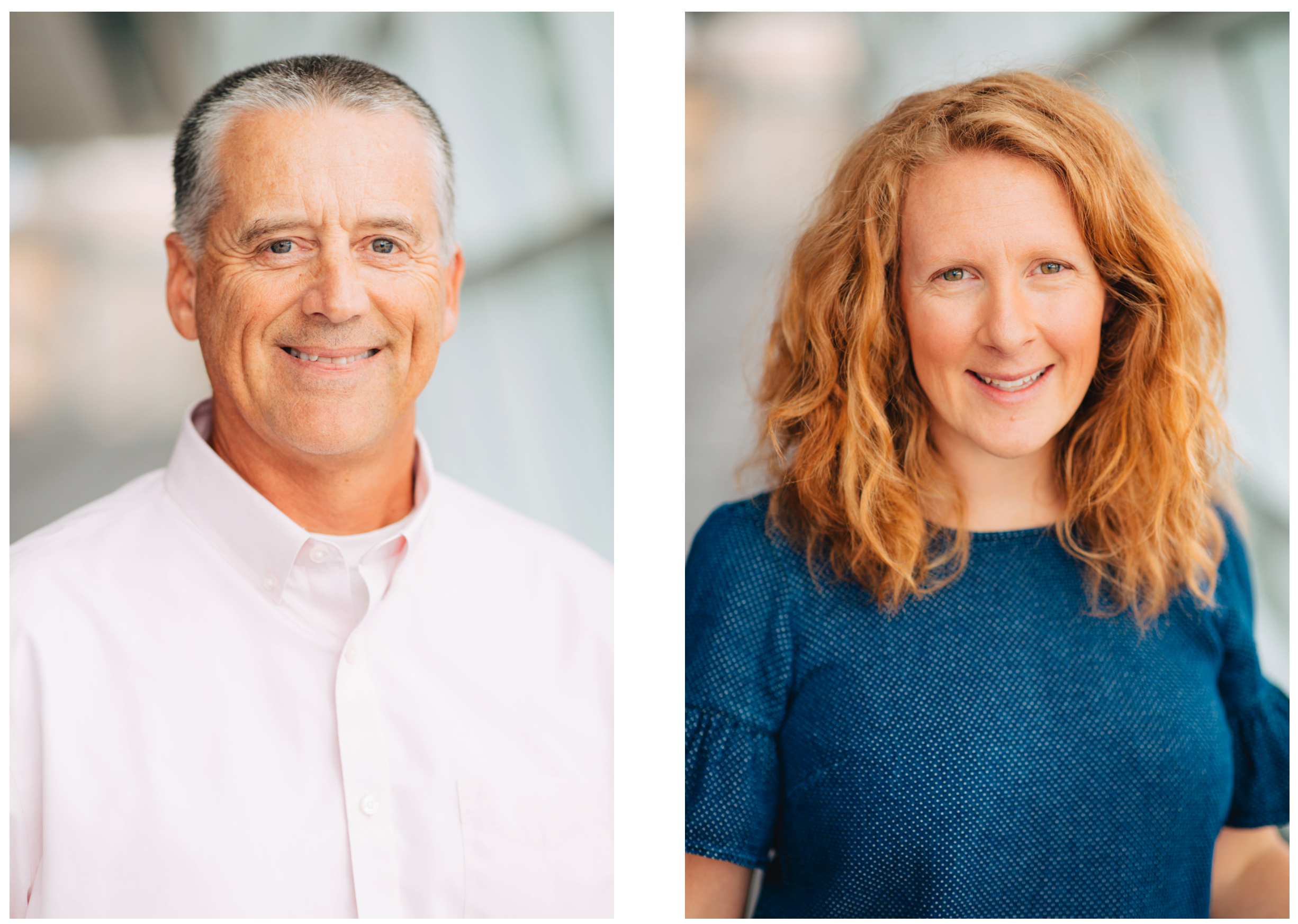 Dan Keyes 		Annie Burgess
TRADITIONAL MEETINGS
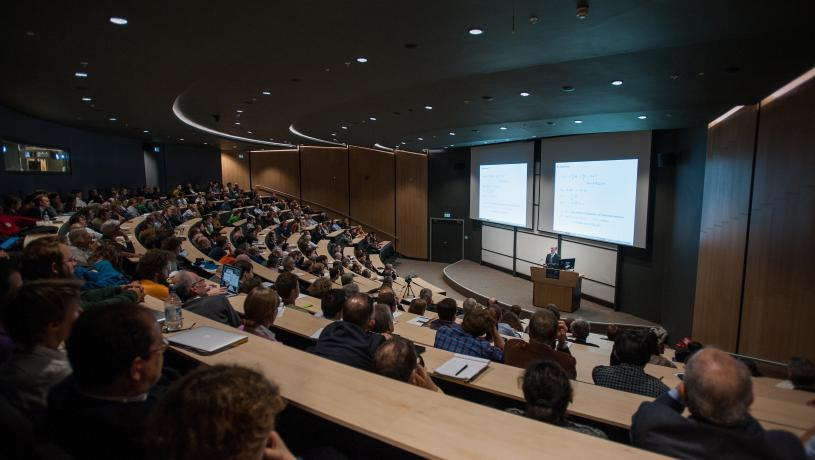 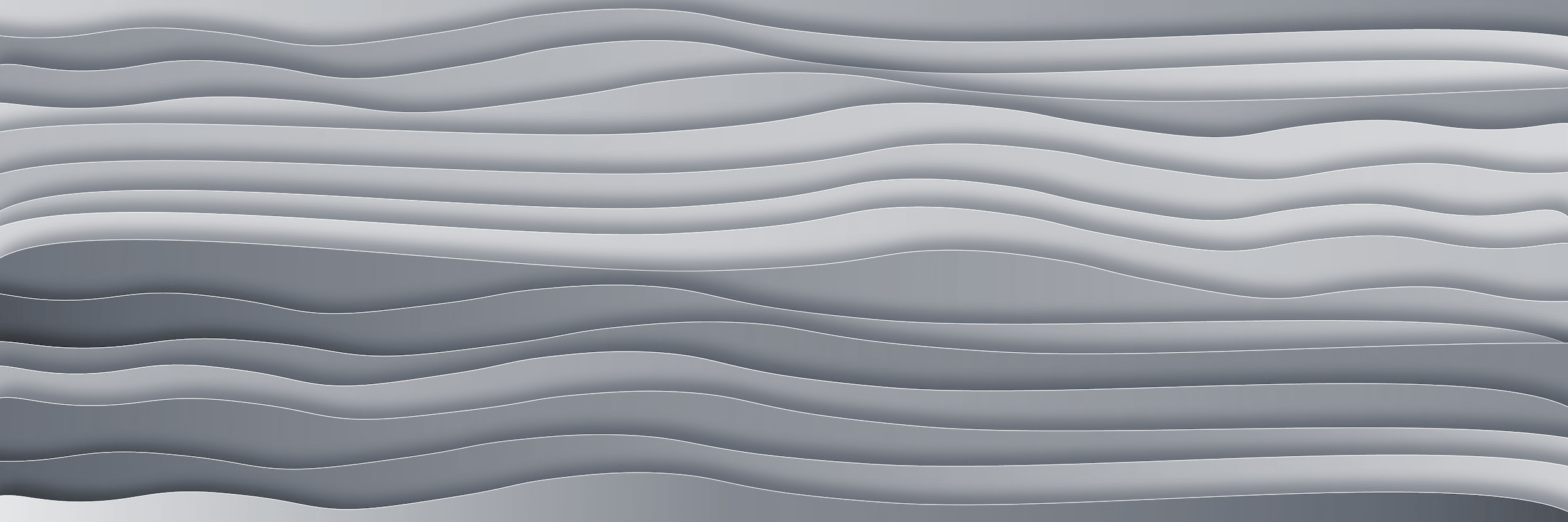 WHAT MAKES ESIP MEETINGS DIFFERENT
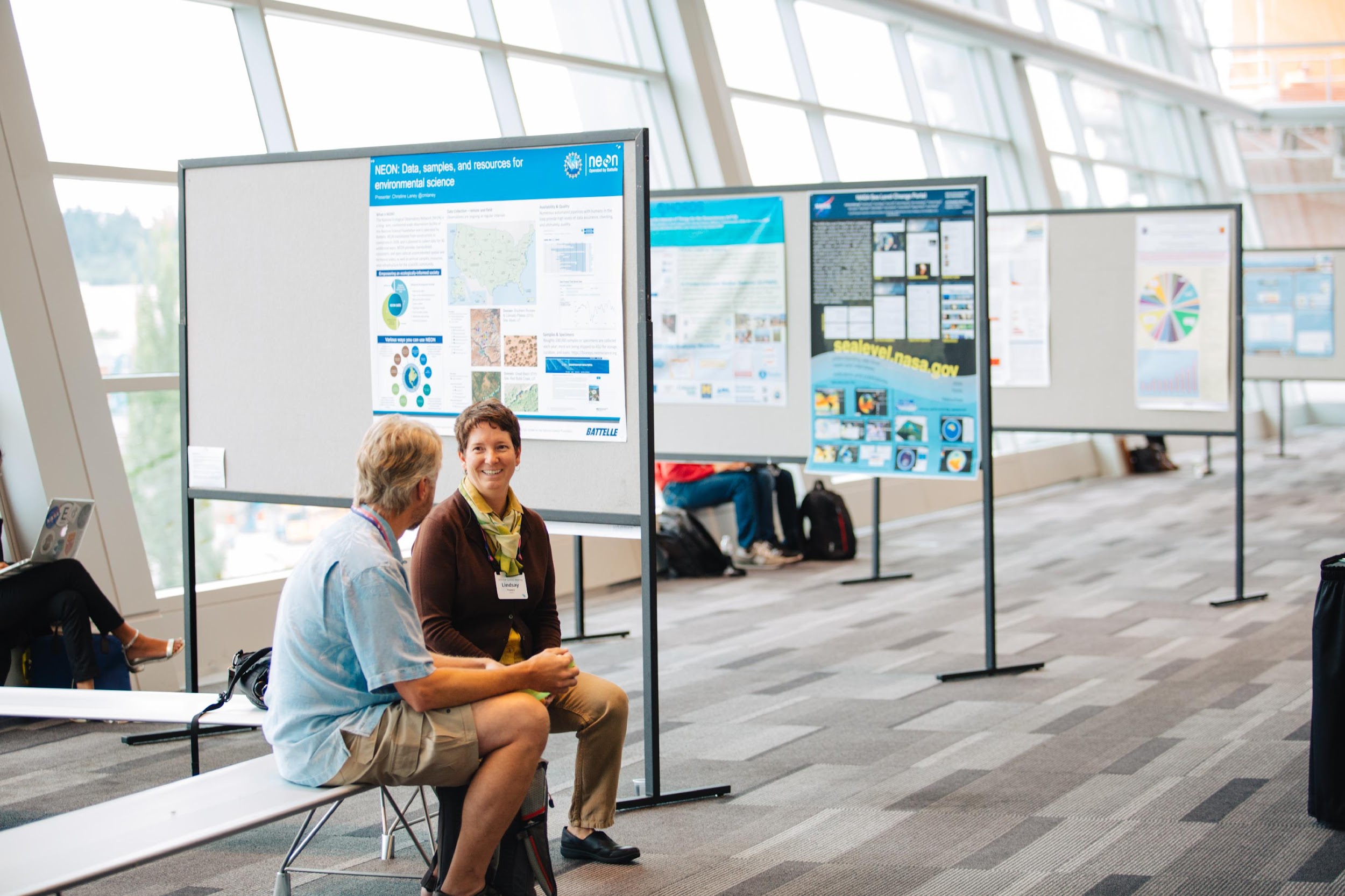 Plenaries
Breakouts
Networking Time
Unconference Time
Co-located Events
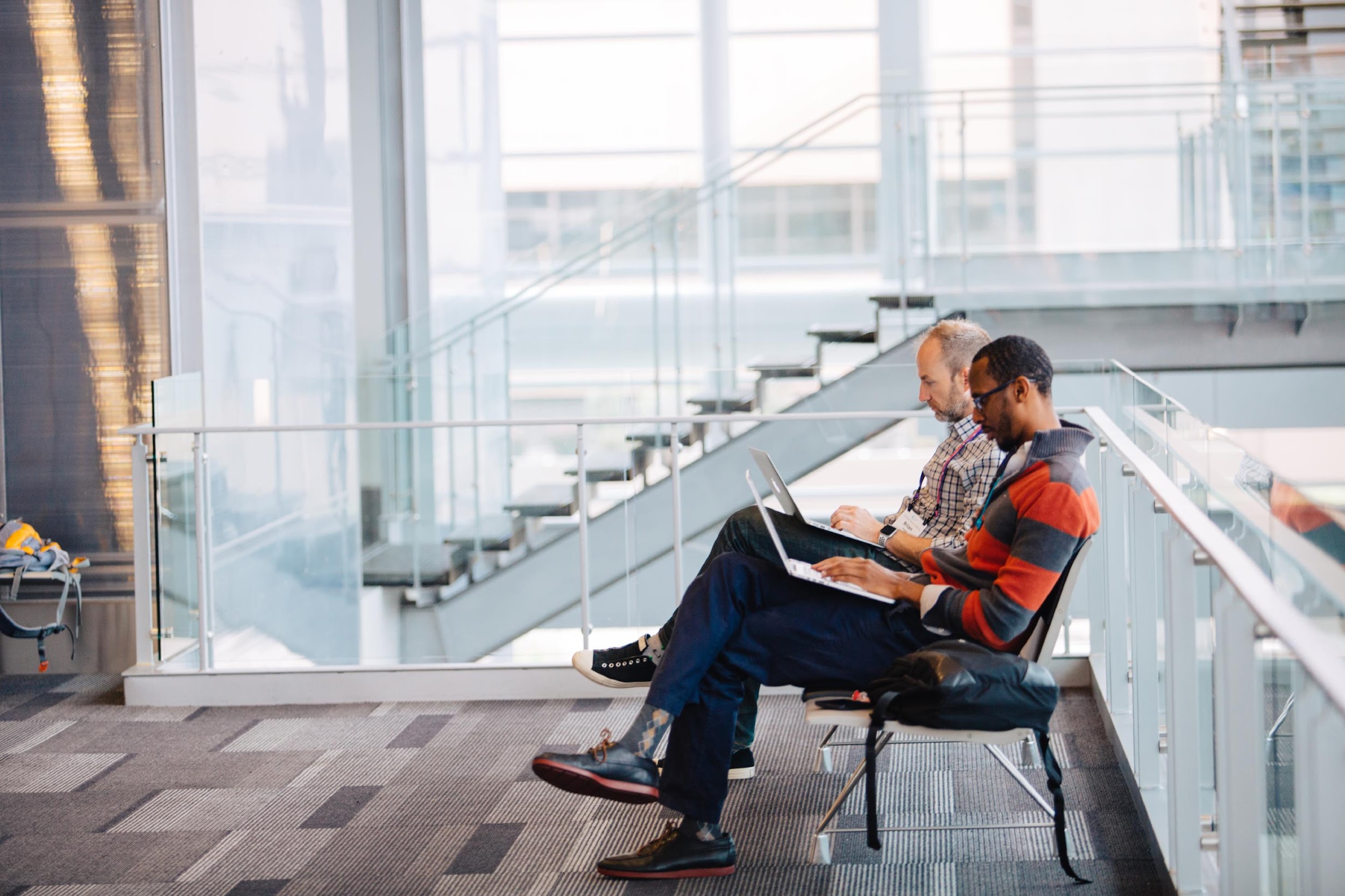 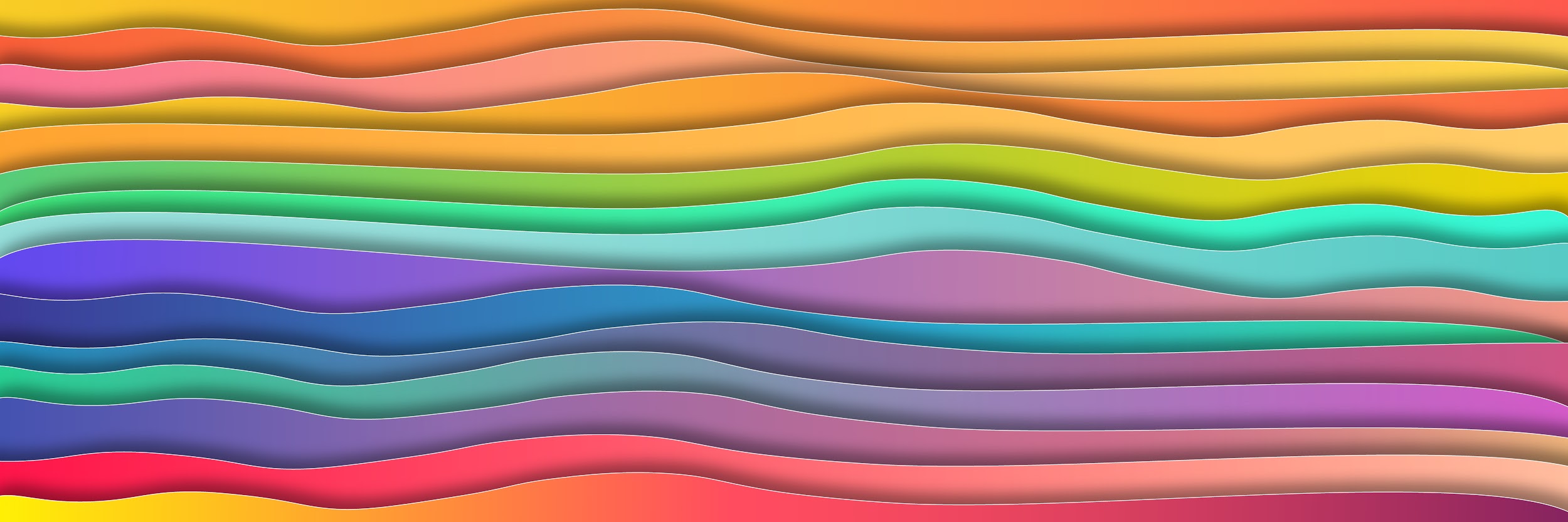 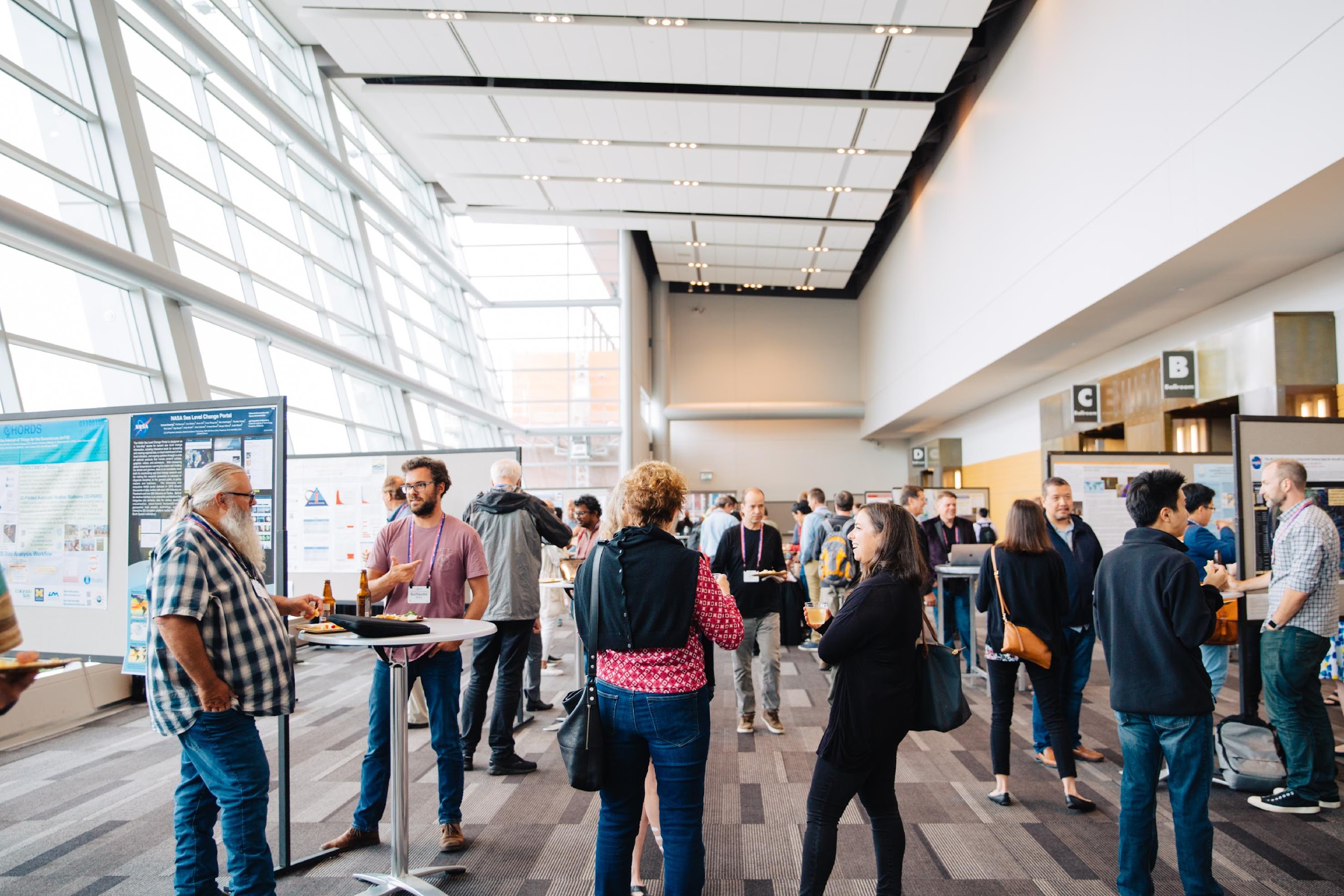 WHAT THE ESIP COMMUNITY SAYS ABOUT OUR MEETINGS
Hardest questions I ever got were at ESIP.
A serious meeting that actually performs a function– the data are slightly more interoperable at end of the meetings.
ESIP is a gathering place for other groups to convene and co-locate their meetings. Co-located meetings are coveted slots!
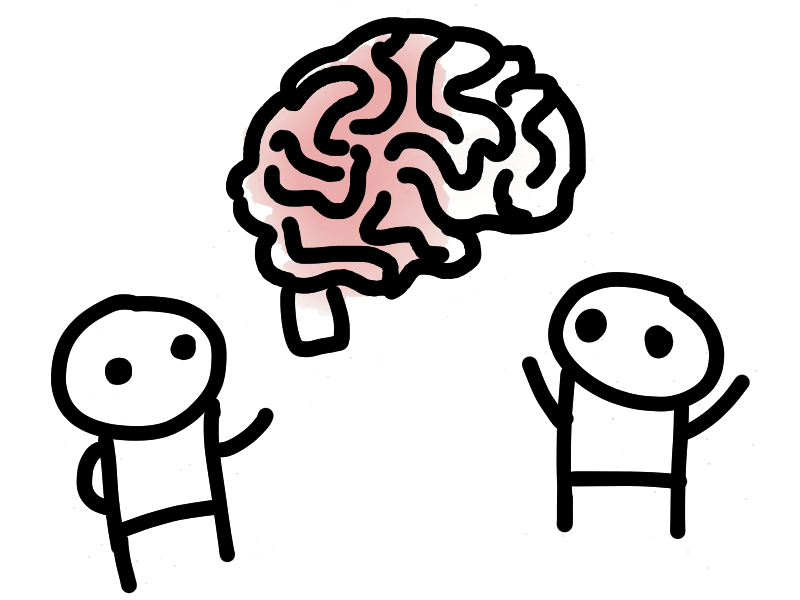 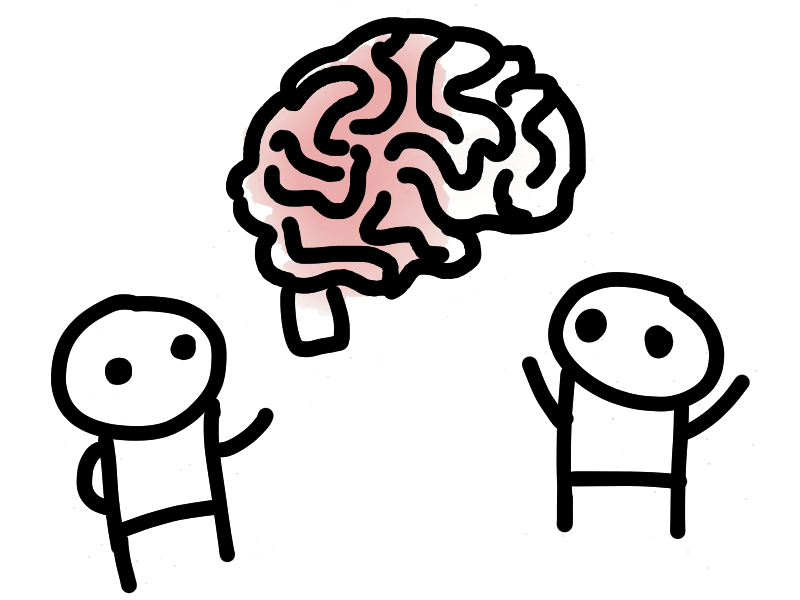 I found my [Earth science data] people.
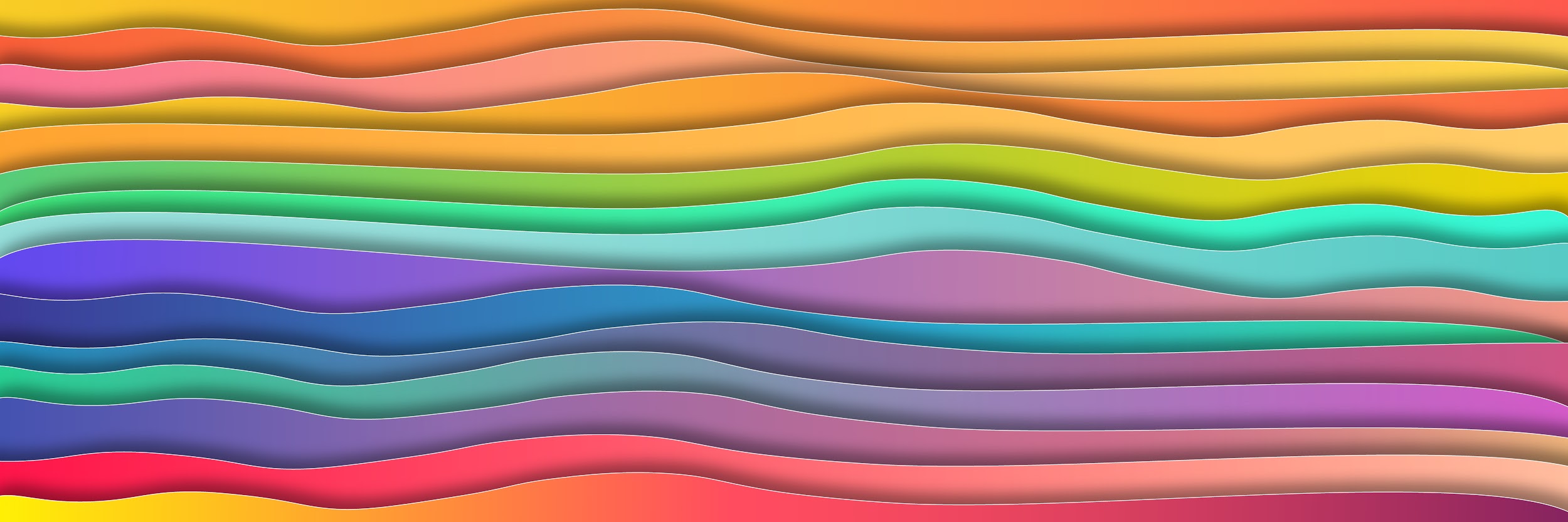 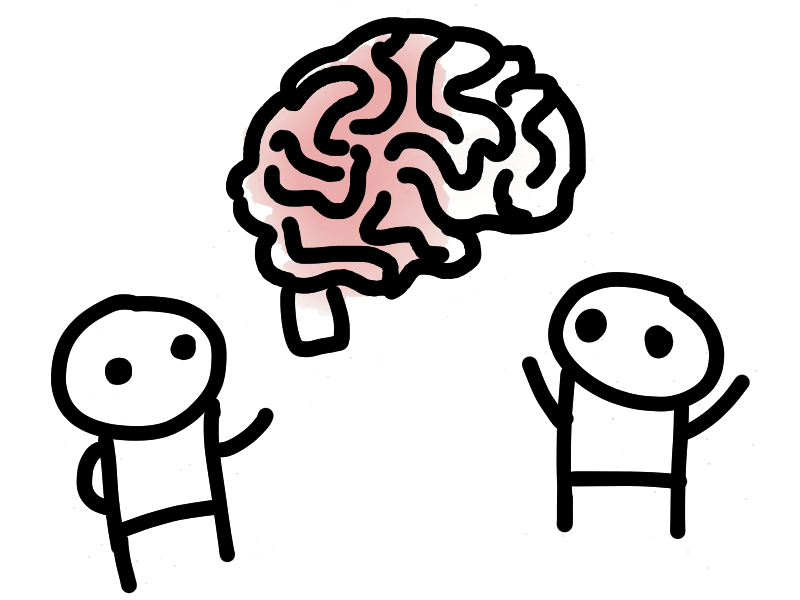 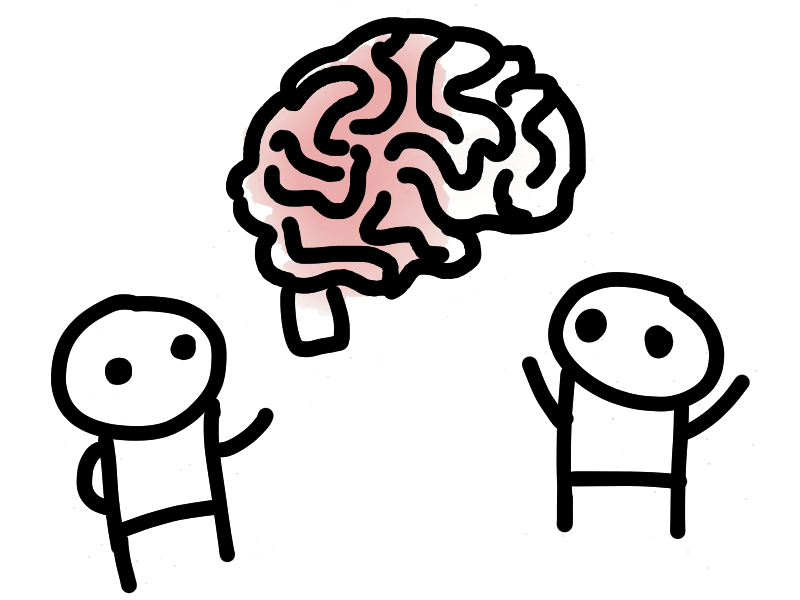 Clear professional ‘home’ for earth science data people.
Highly skilled people who are a good sounding board for ideas.
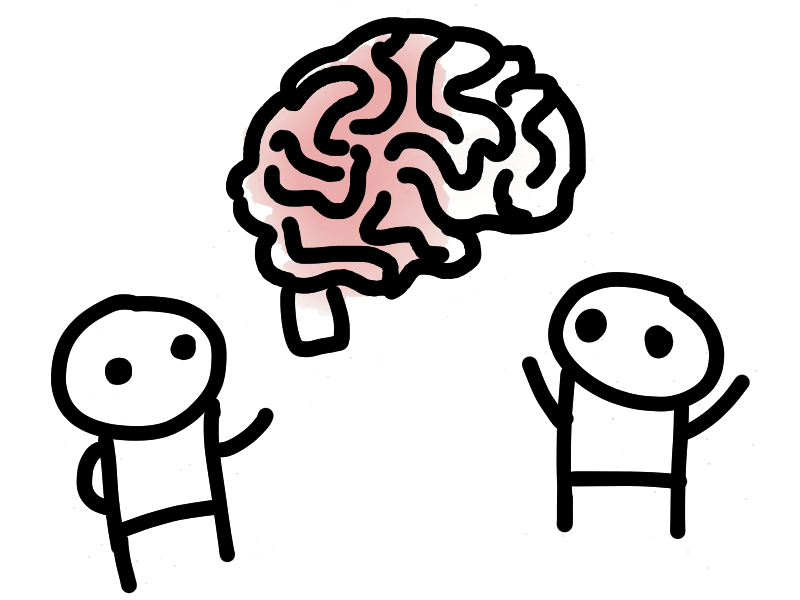 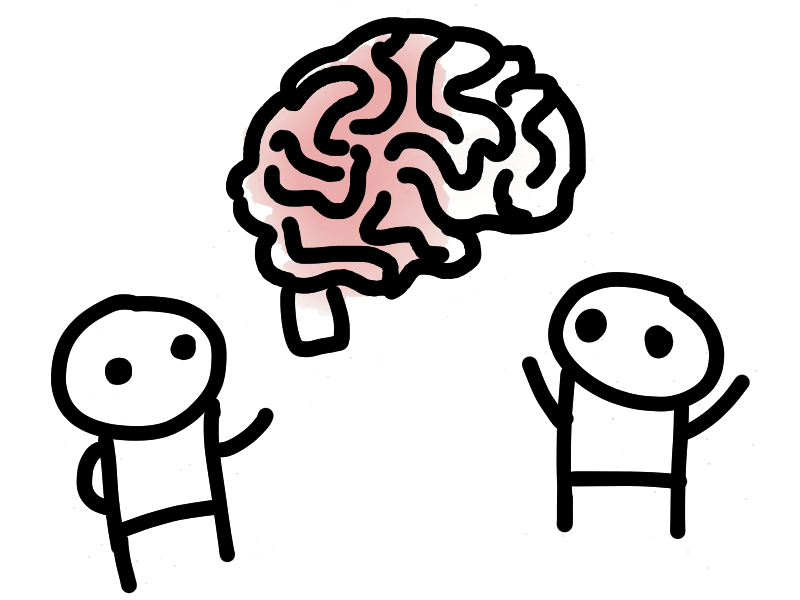 Timeline of our Pivot to Virtual Conferences
Key Learnings - Cancellation
All our meetings should have had contingency plans in place 
We investigated event insurance and ultimately, decided against 
Force Majeure clause is critical. 
We utilized our lawyer to cancel the April Meeting w/ no penalty. 
We renegotiated the contract FM for our 2020 Summer Meeting for the same week in 2021
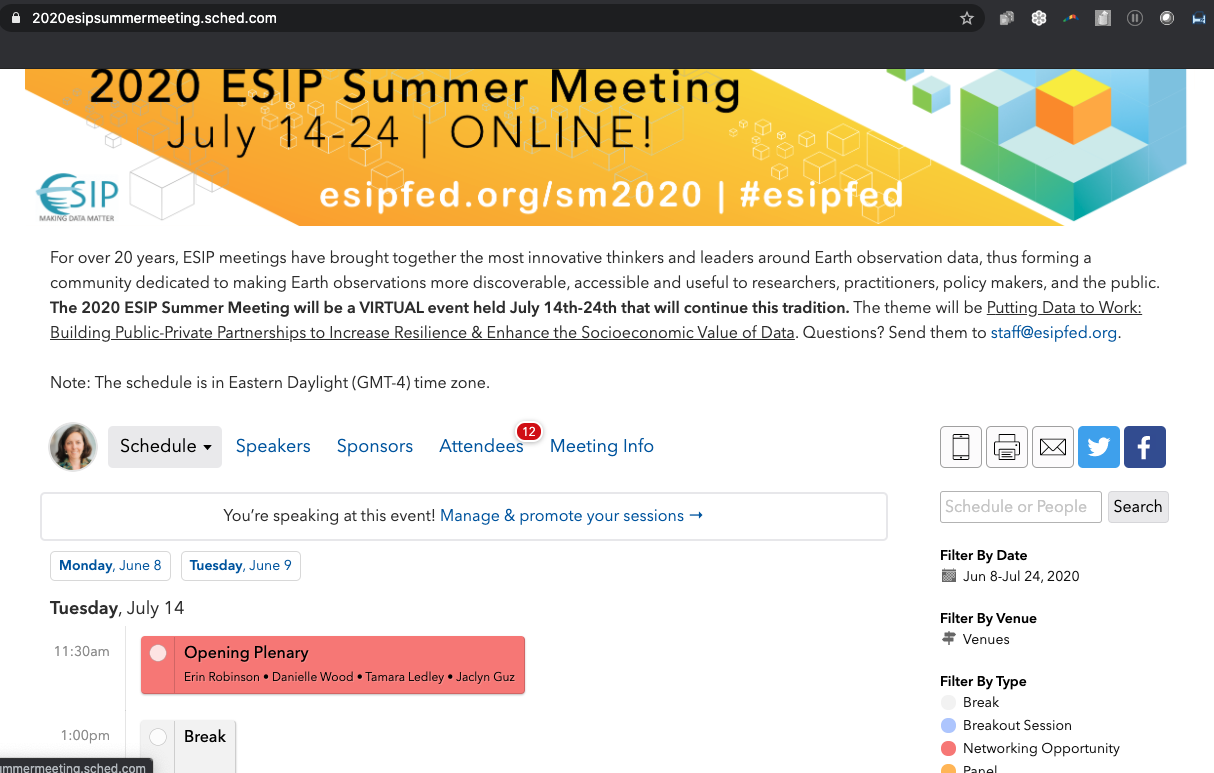 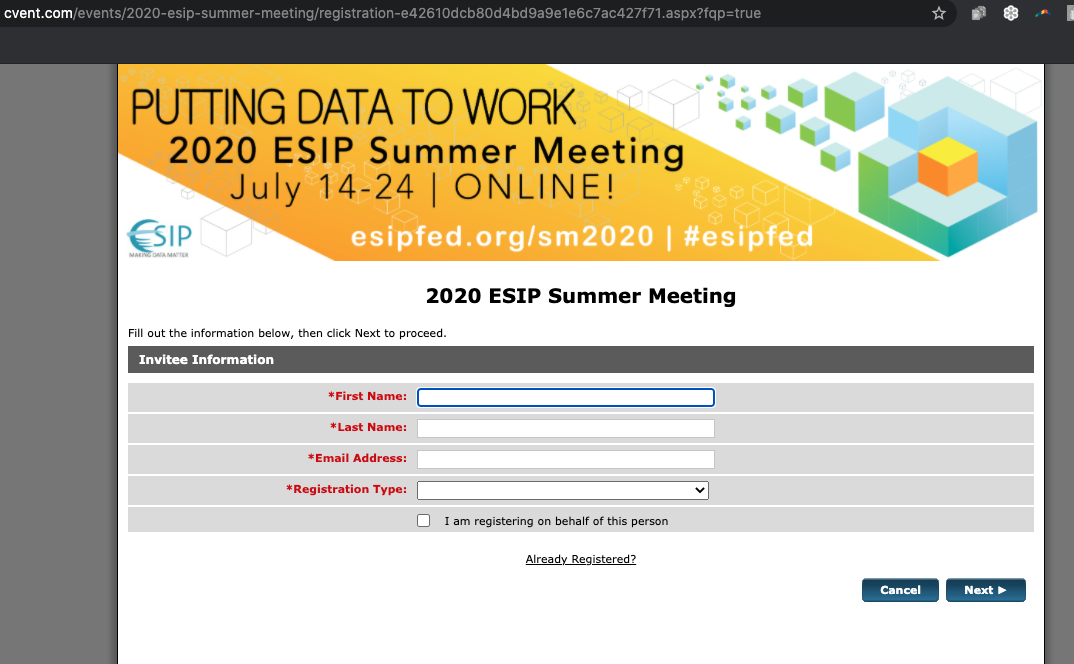 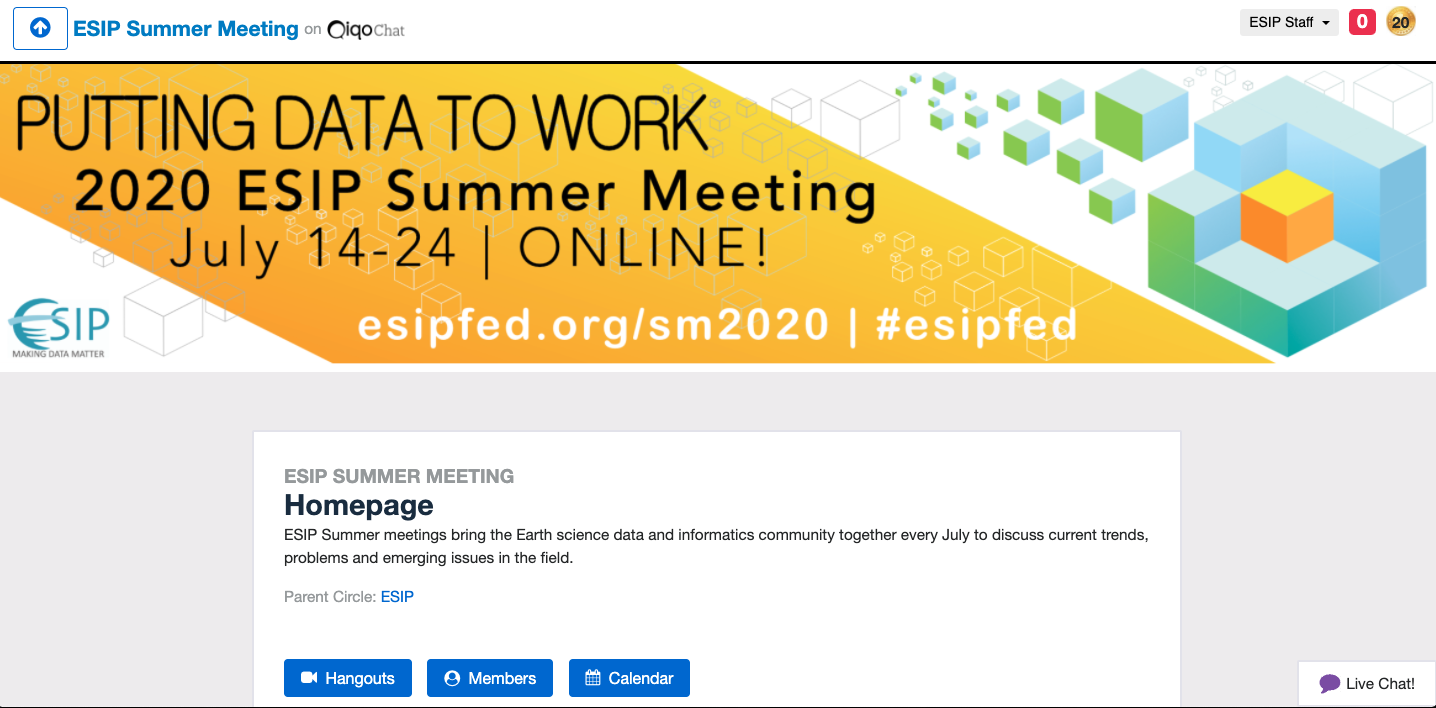 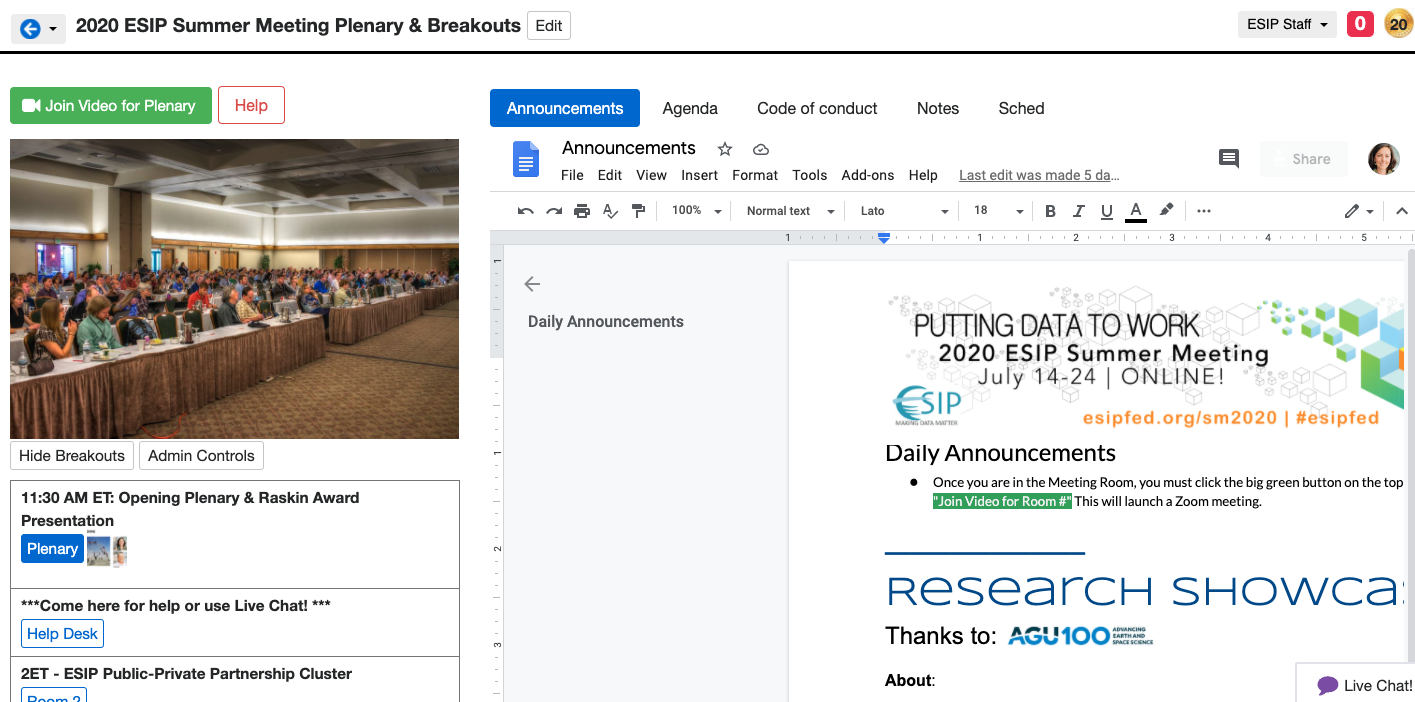 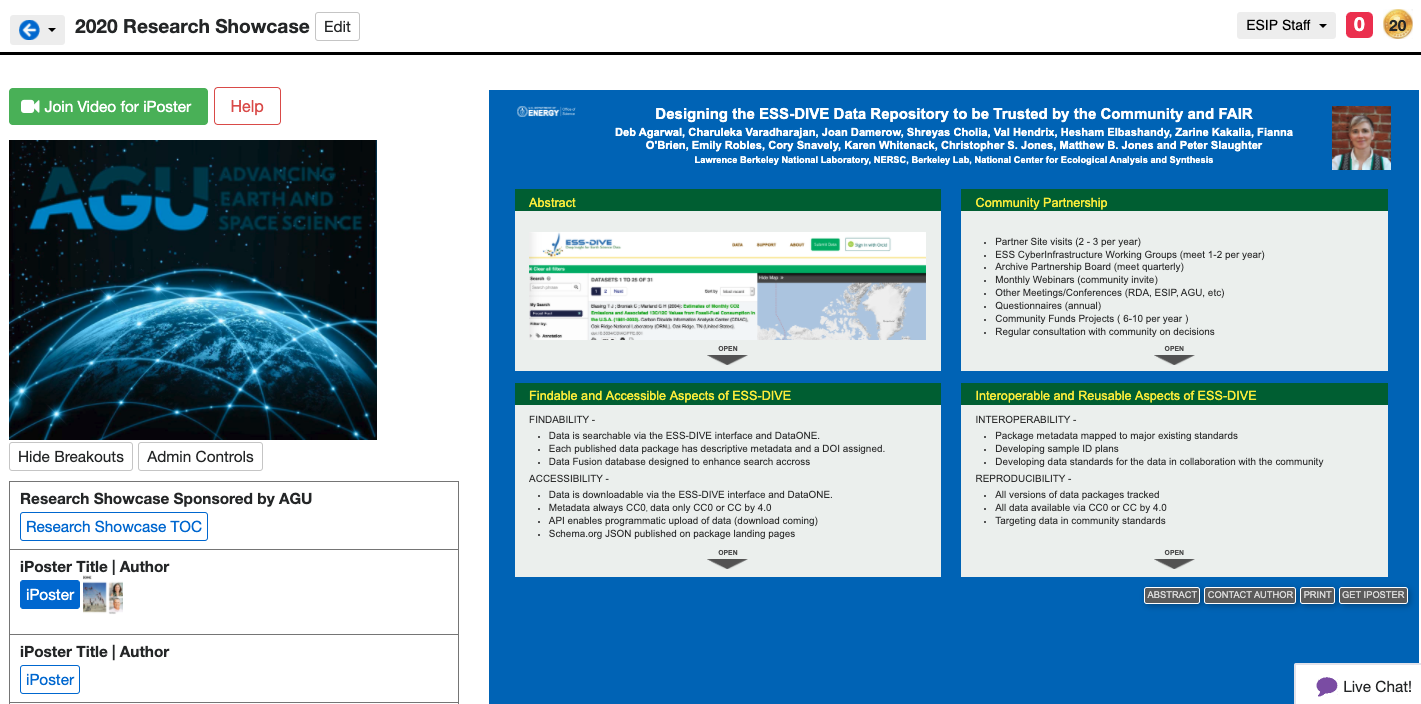 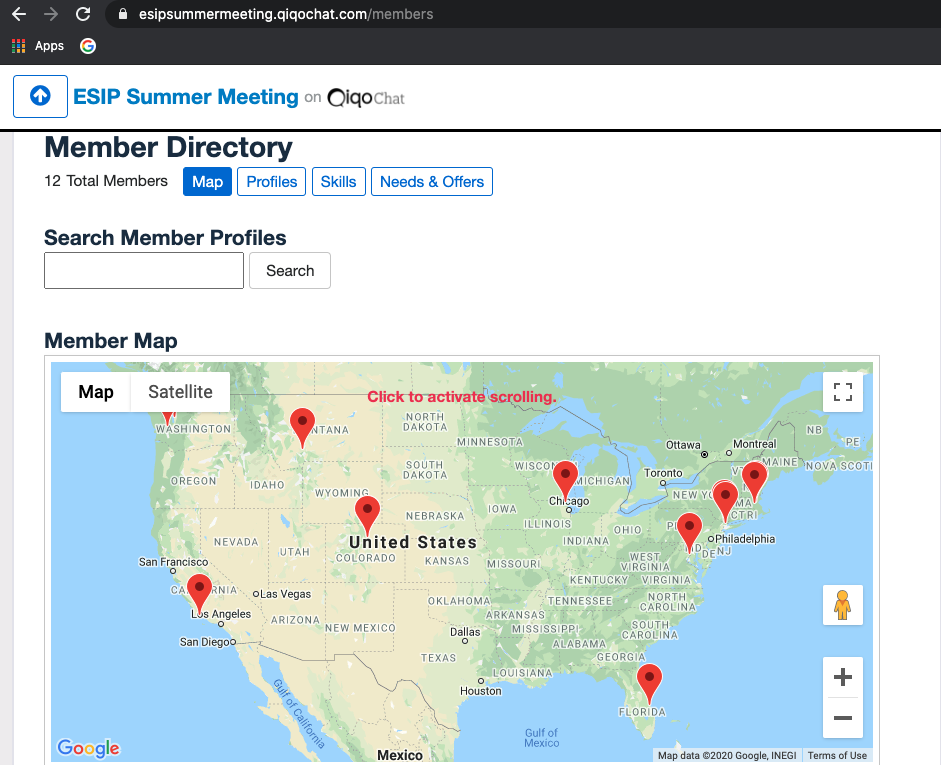 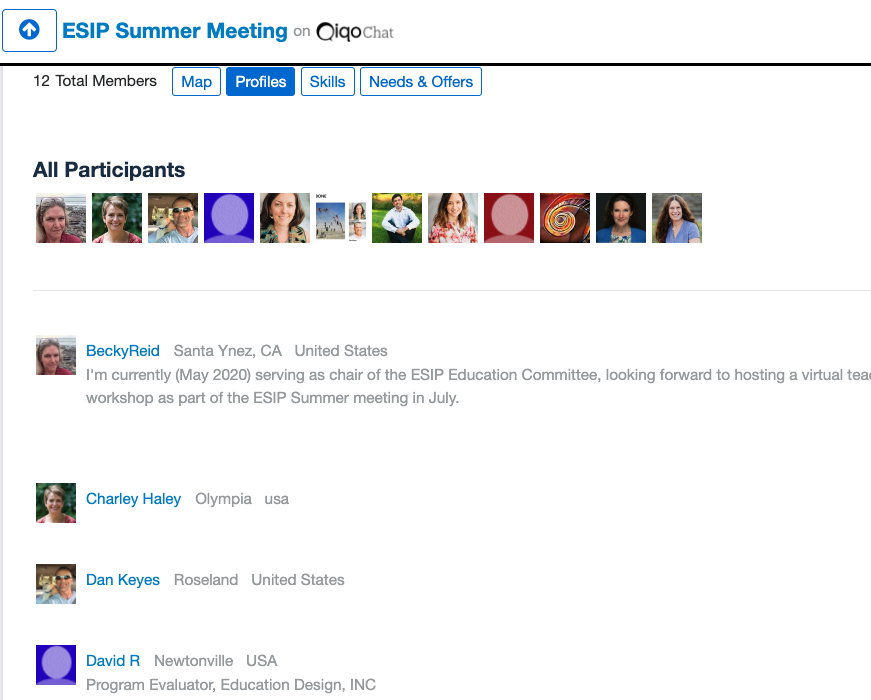 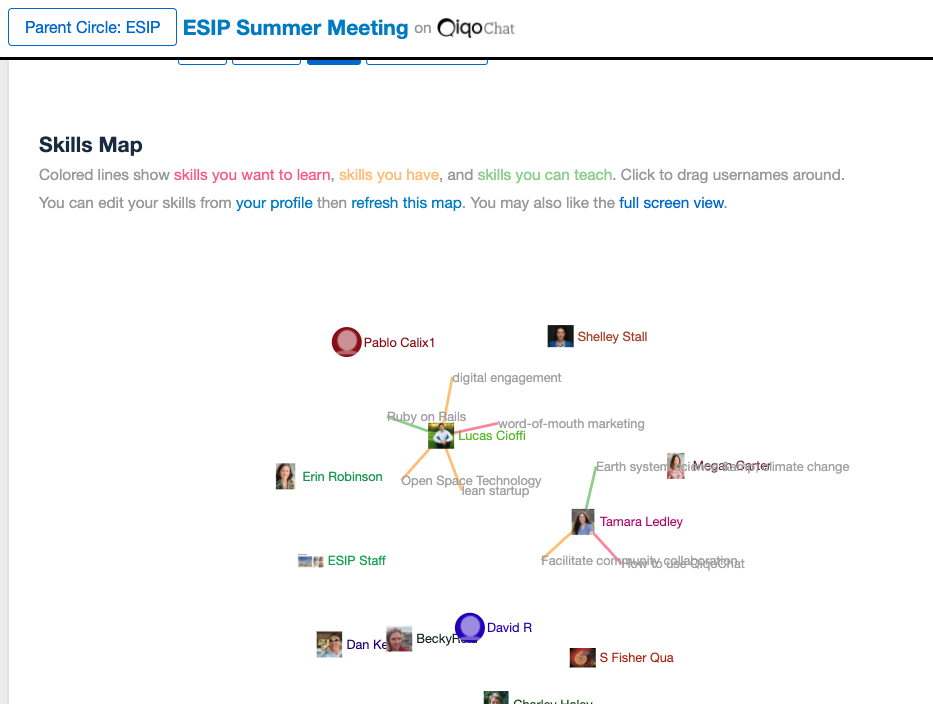 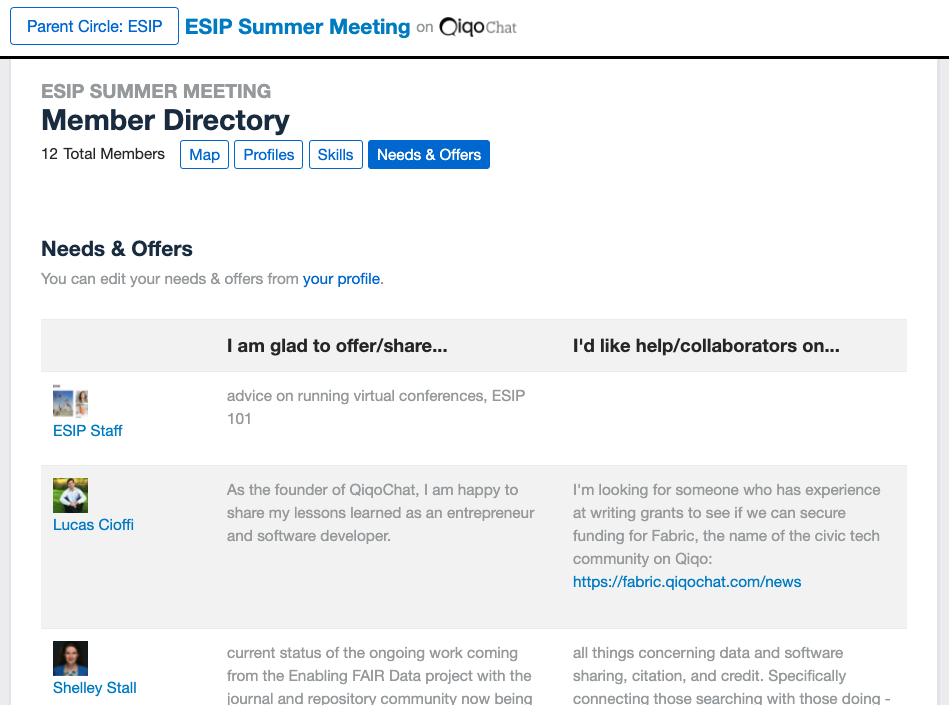 Key Learnings – Pivot
Making the decision sooner than later allowed us to provide the community certainty
It was important for us to be able to use some of the tools/systems we had in place for in-person meetings (Cvent, Sched)
We repurposed our FY20 travel to support facilitation and tech support 
Rethink special events and ways that people will network
TONS of training 
Feedback & evaluation are more important
Key Learnings – Registration Fees
Consider pricing structures for elearning/courses* 
We based our price on $25/hour of plenary content and the cost of full use of our platform for the 10 days of our meeting
We provided comp’d registration for Session Leaders to give to 1-2 new to ESIP speakers 

*Source: https://helloendless.com/virtual-event-pricing/
Resources – ESIP
ESIP Summer Meeting: https://2020esipsummermeeting.sched.com/
ESIP Session Breakout Leader Guidance: https://docs.google.com/document/d/1dIIJQyR0-Ky7RbisYjjsxe_pXM4JCaL5J8Ca2osStRo/edit
ESIP Summer Contingency Plan: https://docs.google.com/document/d/1AJiOHR0JxOktusN6iJXg58ZrDptV3bfS4LgAjHP_IUY/edit
Virtual Conference Pricing Justification Background: https://docs.google.com/document/d/1-XIvnsrmhn95TVg1ueXEiNq0x-oEX0sbANnHN8NqLvQ/edit
Resources – Gathered from around the Internet
Virtual Conference Resources 
A guide to hosting on Zoom: https://docs.google.com/document/d/1KLRrnm6g5YvD8QRSPwwNWq6NPk9FYvMpZPy_XEyOmMM/edit#
ACM Presidential Task Force on What Conferences Can Do to Replace Face-to-Face Meetings
Mozilla Blog: Rapid Virtual Meeting Prototyping in the Age of a Pandemic
Liberating Structures (particular recent work on how to turn in-person methods into virtual methods)
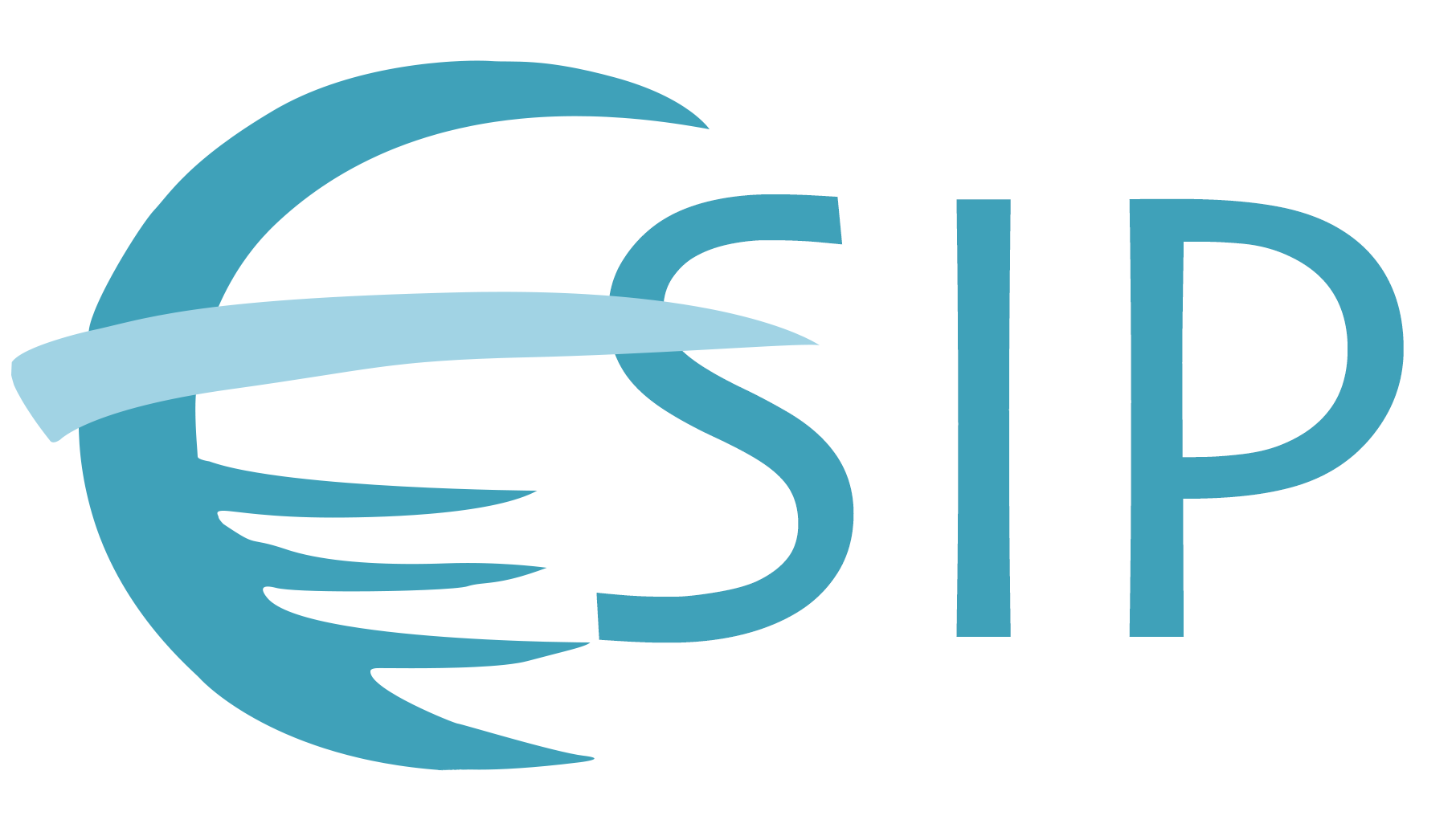 esipfed.org | #ESIPfed
ESIP Meetings
ESIPFED.ORG/MEETINGS
THANK YOU
ESIP Collaboration Areas
ESIPFED.ORG/COLLABORATE
ERIN ROBINSON
ERINROBINSON@ESIPFED.ORG
ESIP Lab
ESIPFED.ORG/LAB
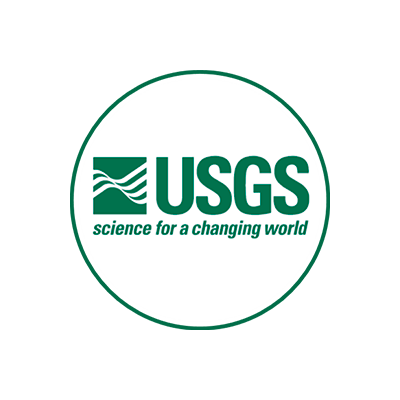 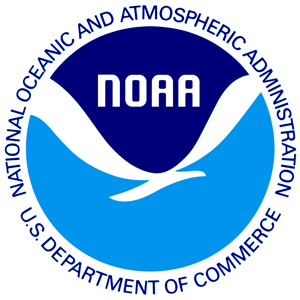 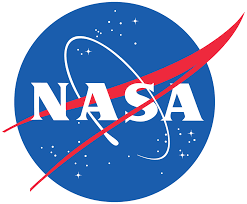 Supported by: